Πανεπιστήμιο Δυτικής Αττικής
Σχολή Μηχανικών
Τμήμα Μηχανικών Βιοϊατρικής
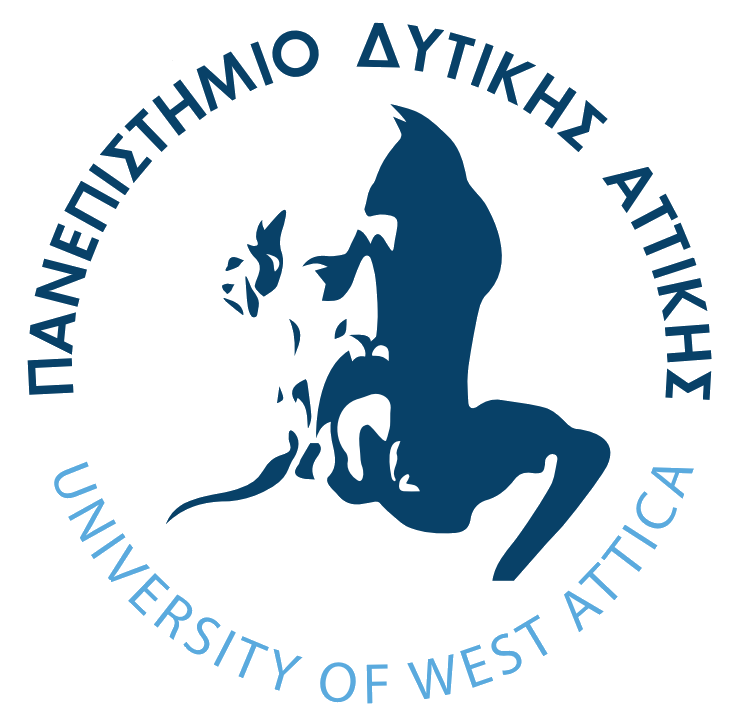 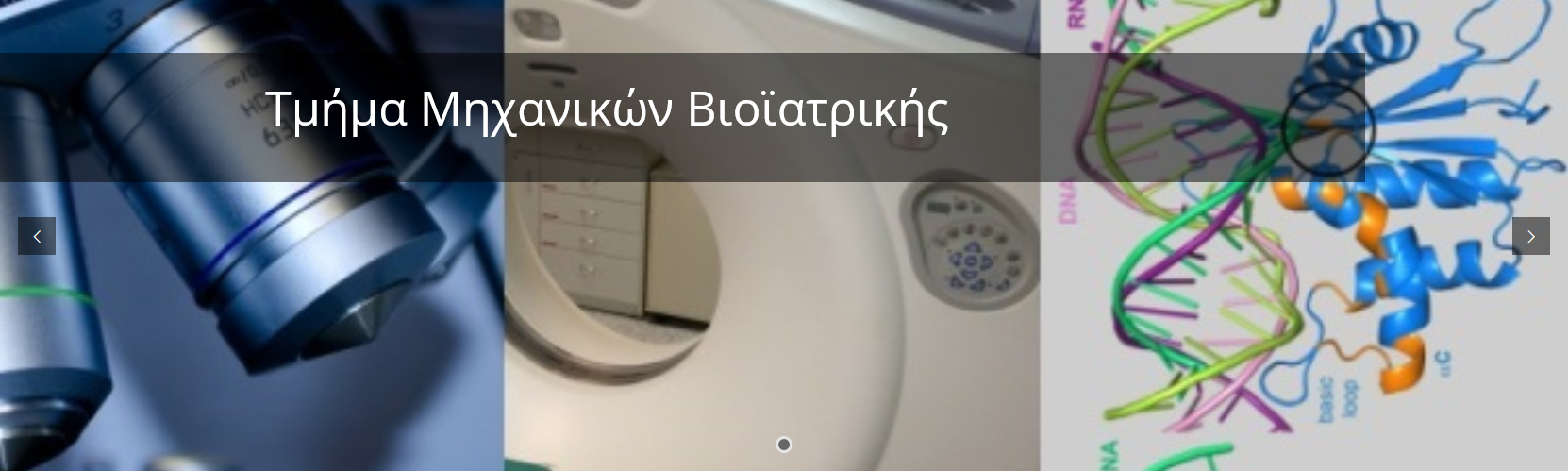 bme.uniwa.gr
Η Ακαδημαϊκή Θεμελίωση του Ρόλου του Μηχανικού Βιοϊατρικής Τεχνολογίας στις Σύγχρονες Προκλήσεις 

Καθηγητής Ιωάννης Καλατζής
Πρόεδρος Τμήματος Μηχανικών Βιοϊατρικής


Μάιος 2025
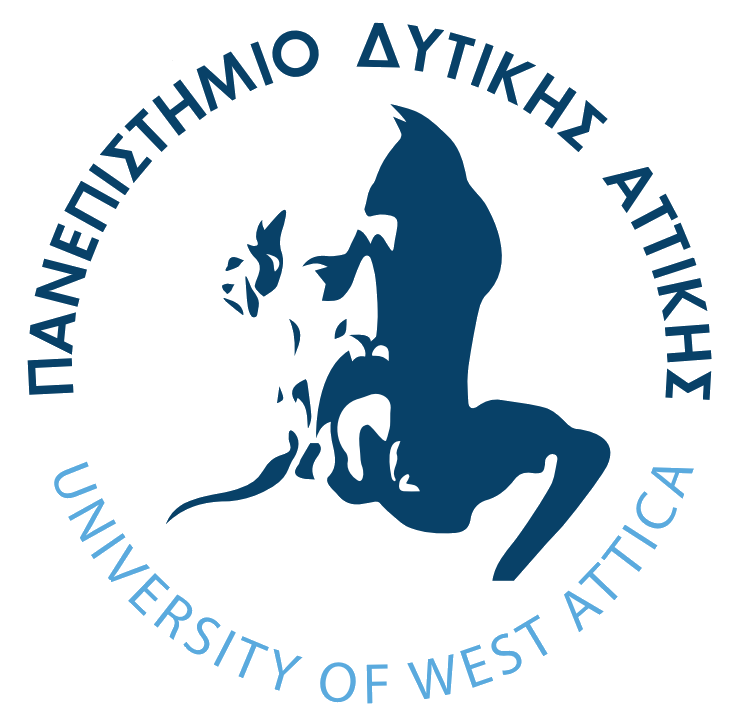 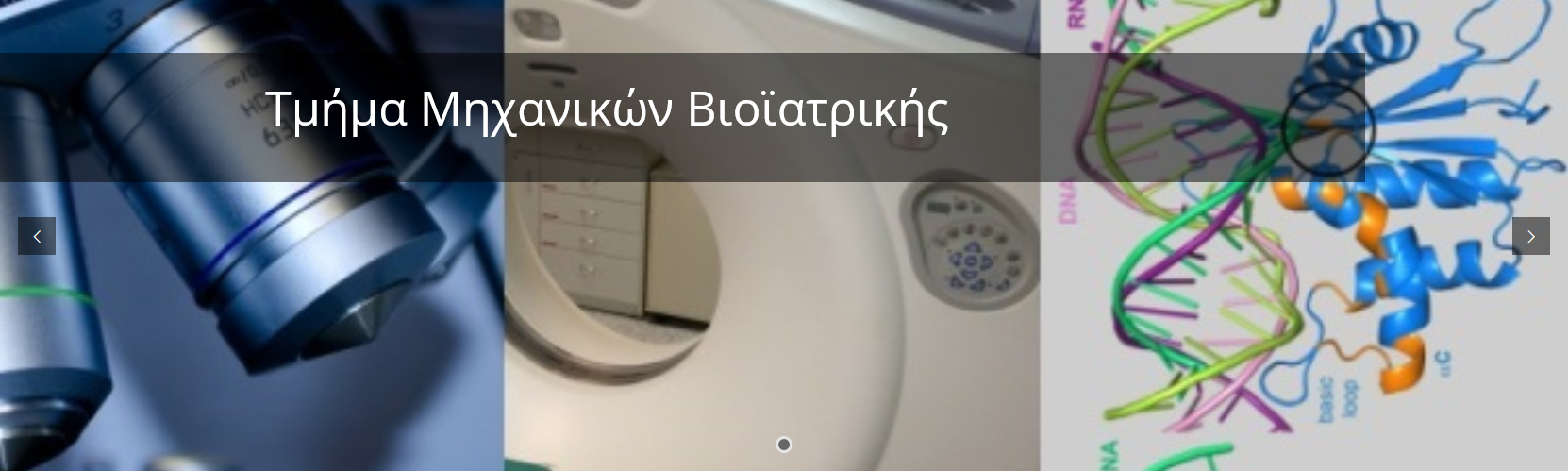 Τμήμα Μηχανικών Βιοϊατρικής
Μια ακαδημαϊκή ιστορία 40 ετών
2025: Δημιουργία Πολυτεχνικής Σχολής στο Πανεπιστήμιο Δυτικής Αττικής μέσω του ν. 4610/2019. Ένταξη του Τμήματος Μηχανικών Βιοϊατρικής σε 2ο χρόνο, λόγω της απαίτησης του συγκεκριμένου νόμου για ισοτίμηση με πρόγραμμα άλλου τμήματος πολυτεχνικής σχολής της ημεδαπής
2020: Πρόγραμμα Σπουδών: 5ετές με Integrated Master επιπέδου 7
2019: Πρόγραμμα Σπουδών: 5ετές
2018: Τμήμα Μηχανικών Βιοϊατρικής στη Σχολή Μηχανικών του Πανεπιστημίου Δυτικής Αττικής. Διεθνές ακαδημαϊκό αντικείμενο του Biomedical Engineering
2013: Τμήμα Μηχανικών Βιοϊατρικής Τεχνολογίας Τ.Ε. - ΤΕΙ ΑθήναςΥποστήριξη πολλών τομέων της βιοϊατρικής μηχανικής & τεχνολογίας
1985: Τμήμα Τεχνολογίας Ιατρικών Οργάνων - ΤΕΙ Αθήνας.Βασικός χαρακτήρας: Υποστήριξη κάθε μορφής ιατρικού τεχνολογικού εξοπλισμού
ΑΚΑΔΗΜΑΪΚΟ  ΙΣΤΟΡΙΚΟ
2
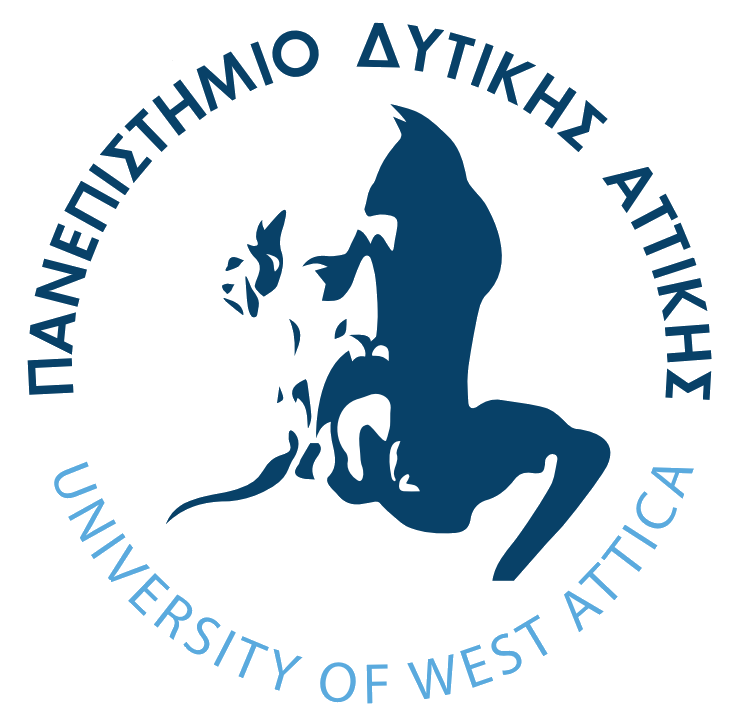 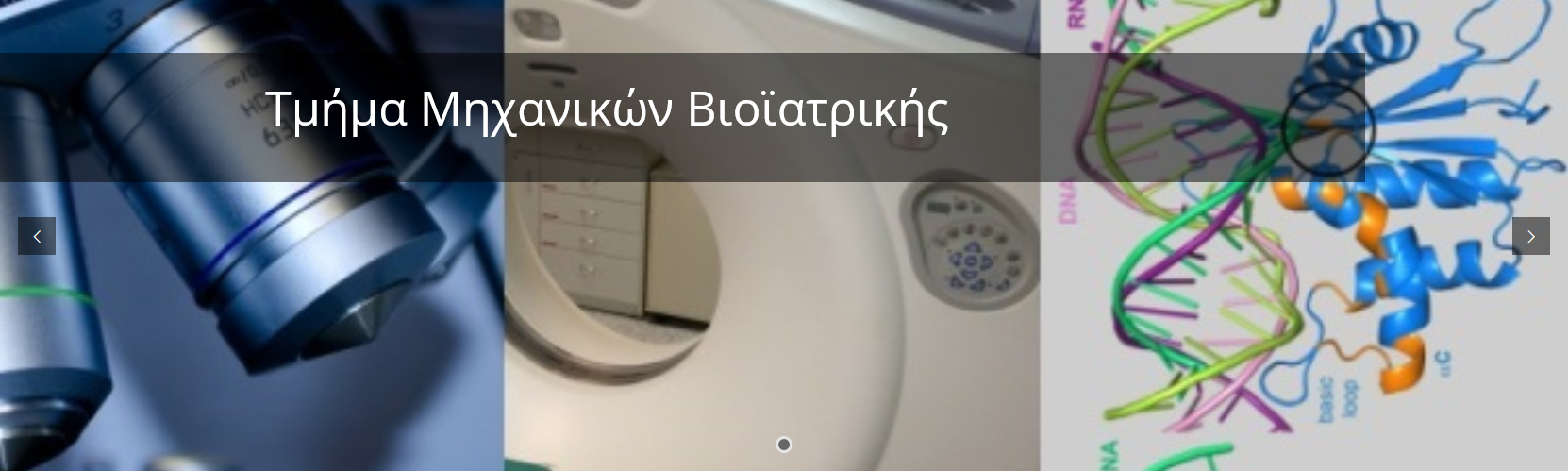 Εισήγηση για ένταξη στην Πολυτεχνική Σχολήτου Πανεπιστημίου Δυτικής Αττικής
Πρακτικά της τελικής συνεδρίασης (28/6/2024) της Επιτροπής του άρθρου 66 του ν. 4610/2019 για την αντιστοίχιση τμημάτων Σχολών Μηχανικών με τμήματα Πολυτεχνικών Σχολών της ημεδαπής:	
Εισήγηση της ΕΘΑΑΕ στην Επιτροπή:




Απόφαση της Επιτροπής:
ΠΟΛΥΤΕΧΝΙΚΗ ΣΧΟΛΗ
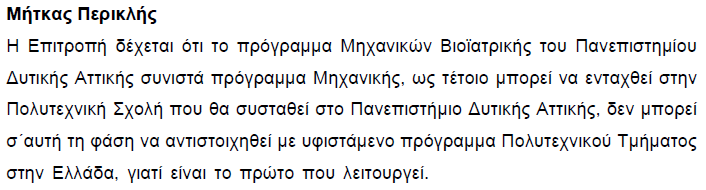 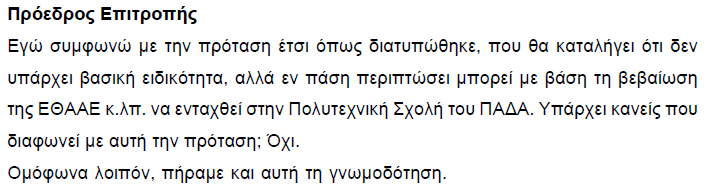 3
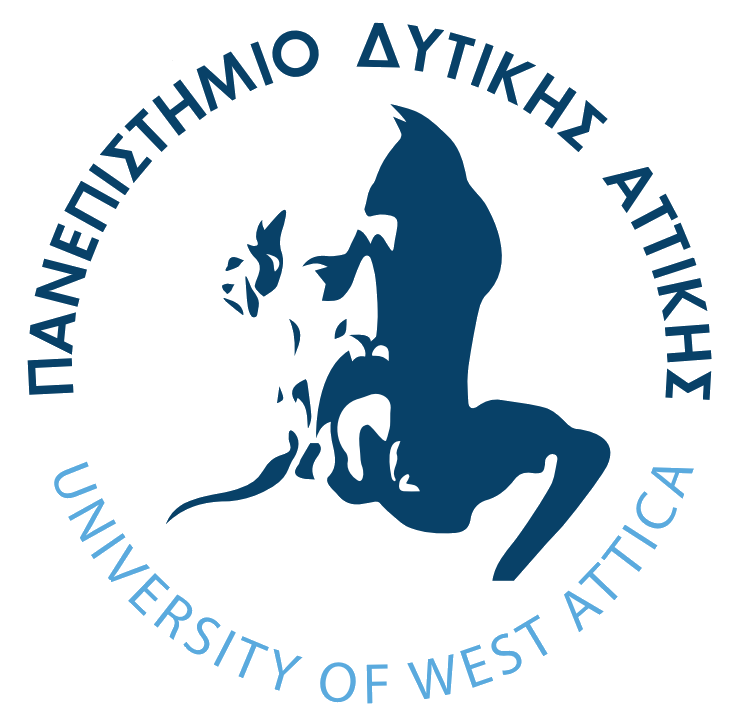 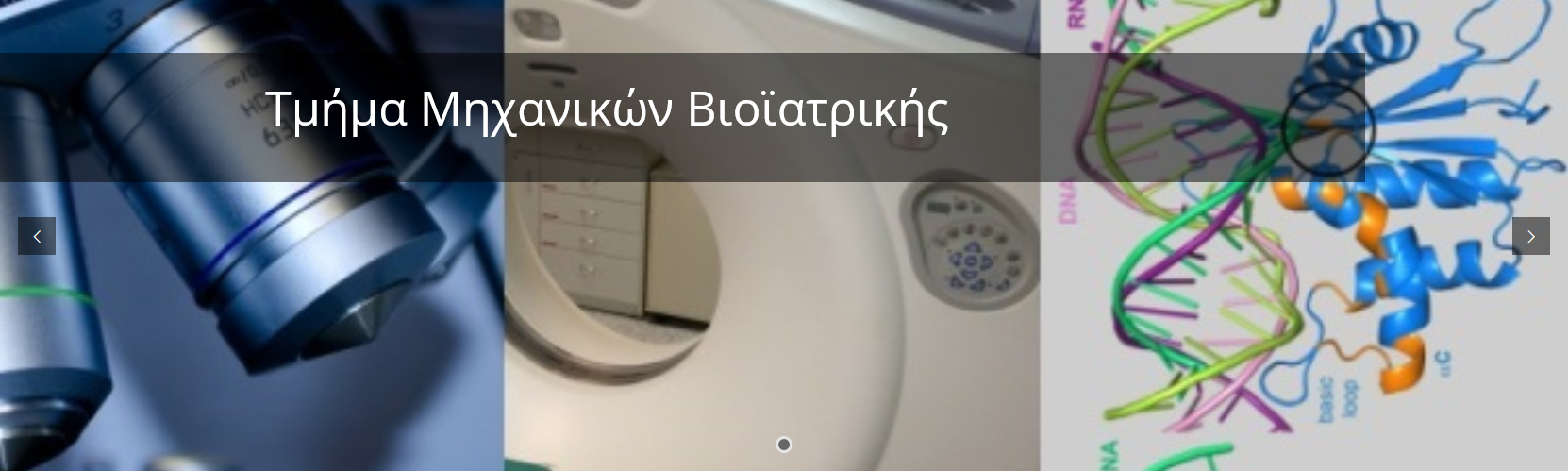 Ερευνητικό Εργαστήριο Ακτινοφυσικής, Τεχνολογίας Υλικών και Βιοϊατρικής Απεικόνισης  (ΑΚΤΥΒΑ)
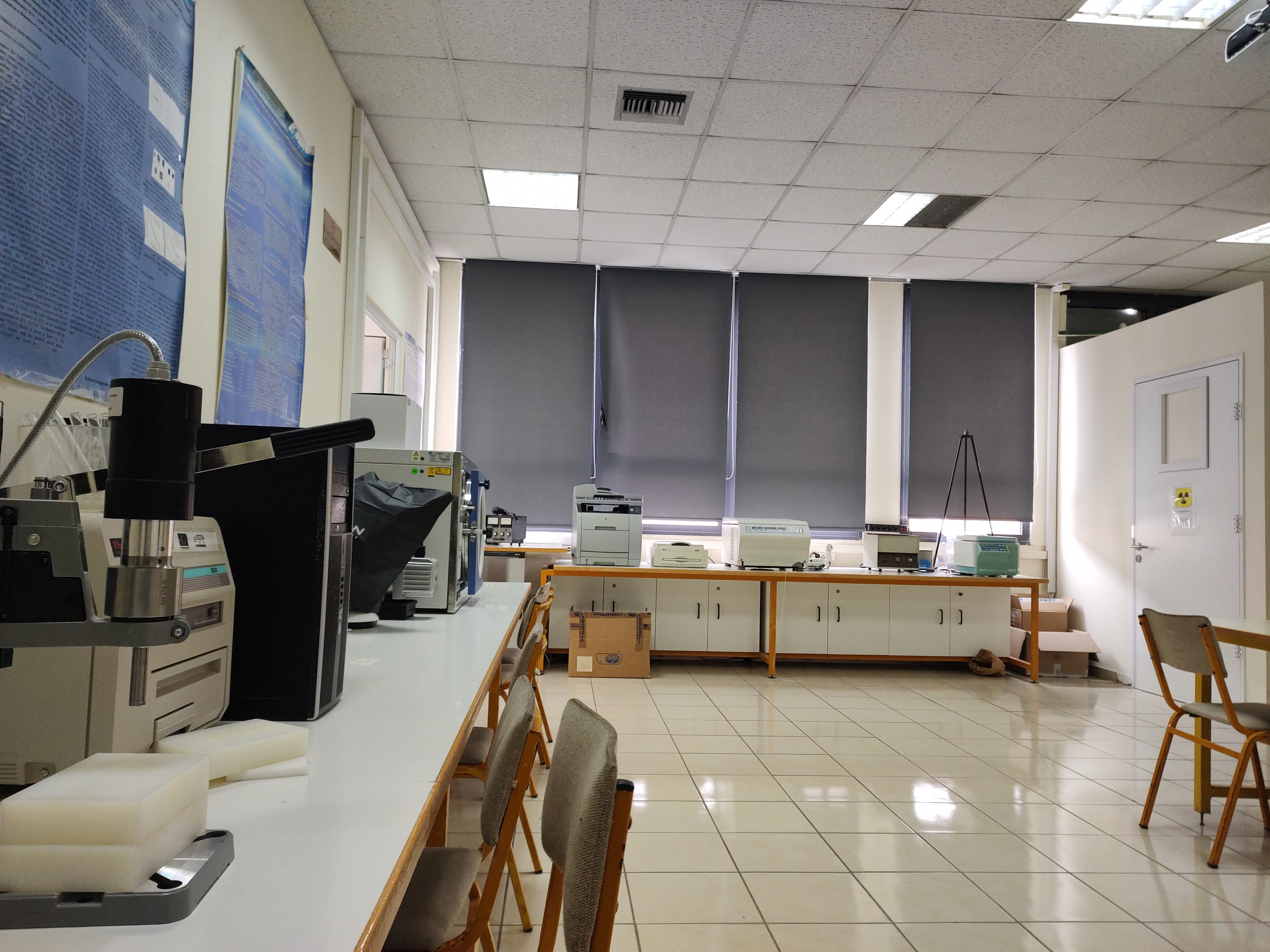 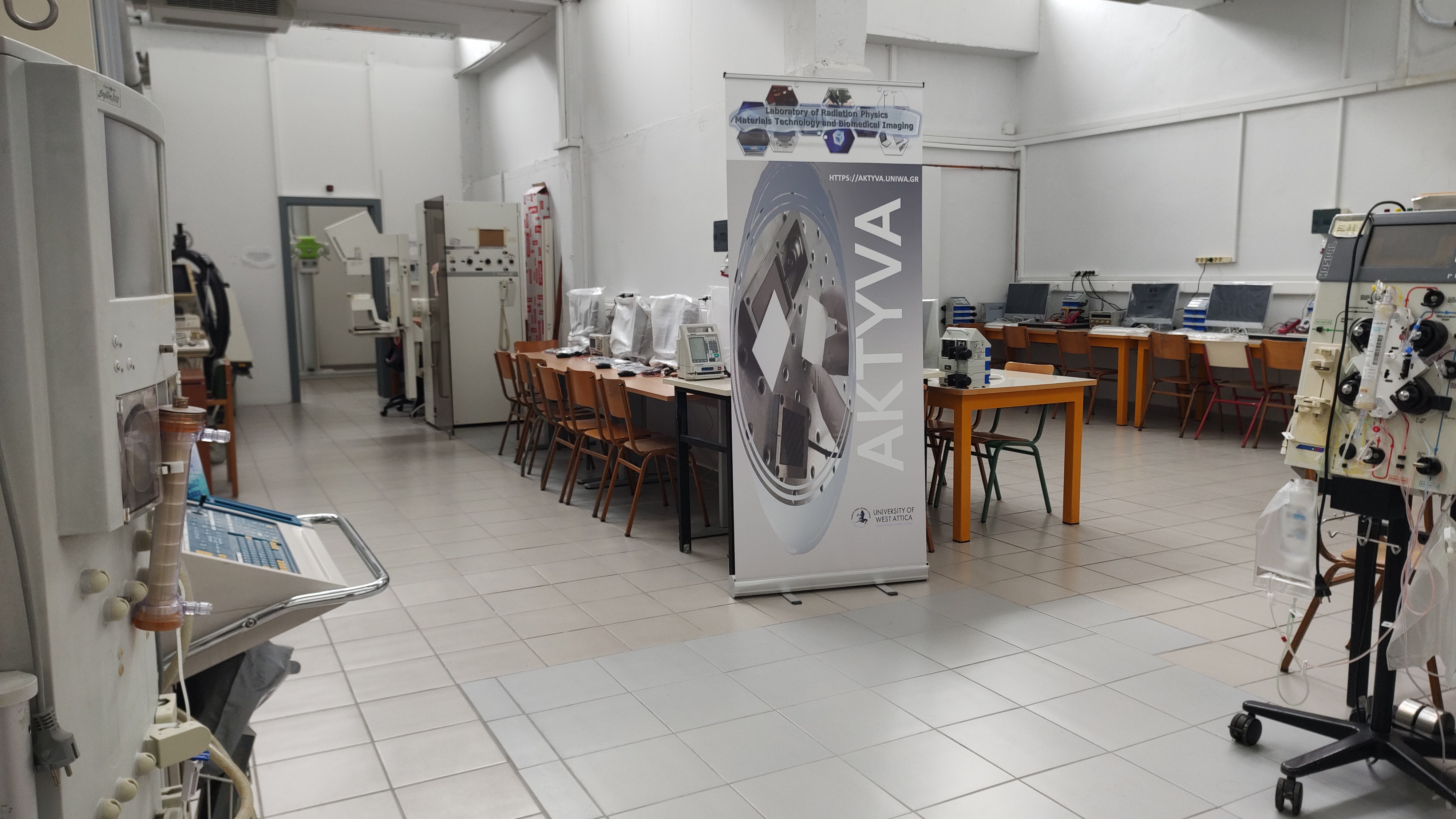 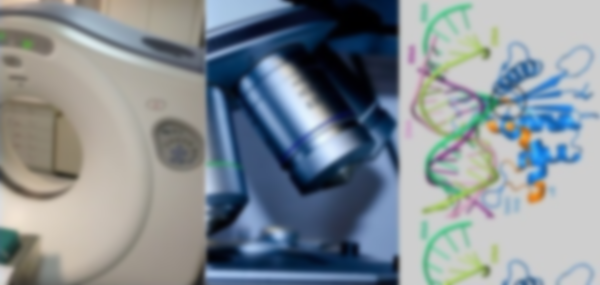 ΤΜΗΜΑ ΜΗΧΑΝΙΚΩΝ
ΒΙΟΪΑΤΡΙΚΗΣ
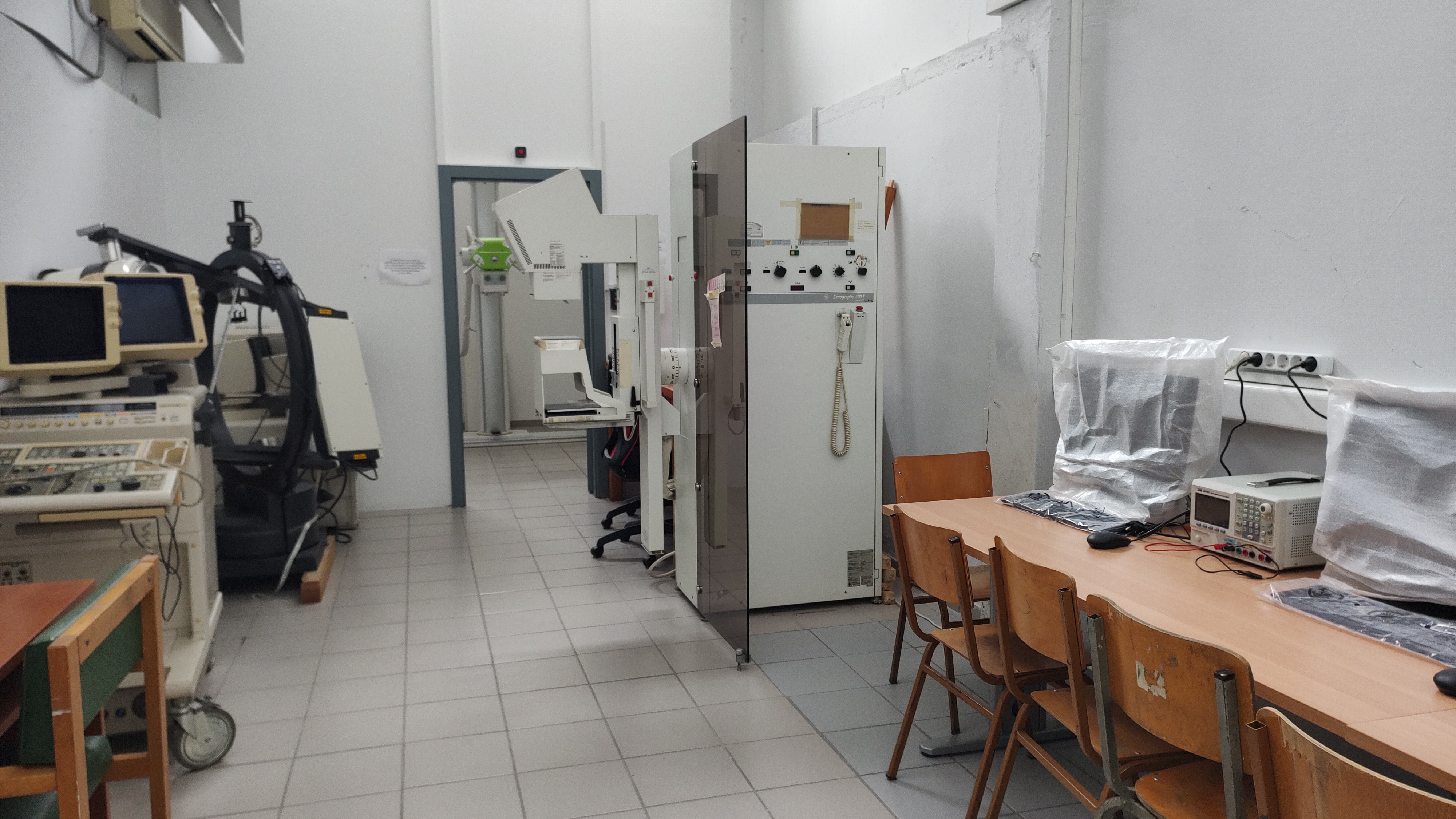 ΘΕΣΜΟΘΕΤΗΜΕΝΑ
ΕΡΕΥΝΗΤΙΚΑ ΕΡΓΑΣΤΗΡΙΑ
ΕΡΓΑΣΤΗΡΙΟ ΒΙΟΦΥΣΙΚΗΣ
ΕΡΓΑΣΤΗΡΙΟ ΙΑΤΡΙΚΗΣ ΦΥΣΙΚΗΣ
Ερευνητικό Εργαστήριο Τεχνητής – Υπολογιστικής Νοημοσύνης και Διεπιστημονικών Εφαρμογών (ΤΥΝΔΕ)
Ερευνητικό Εργαστήριο Επεξεργασίας Ιατρικού Σήματος και Εικόνας (ΕΙΣΕ)
ΕΡΓΑΣΤΗΡΙΟ ΕΦΑΡΜΟΣΜΕΝΗΣ ΑΚΤΙΝΟΦΥΣΙΚΗΣ
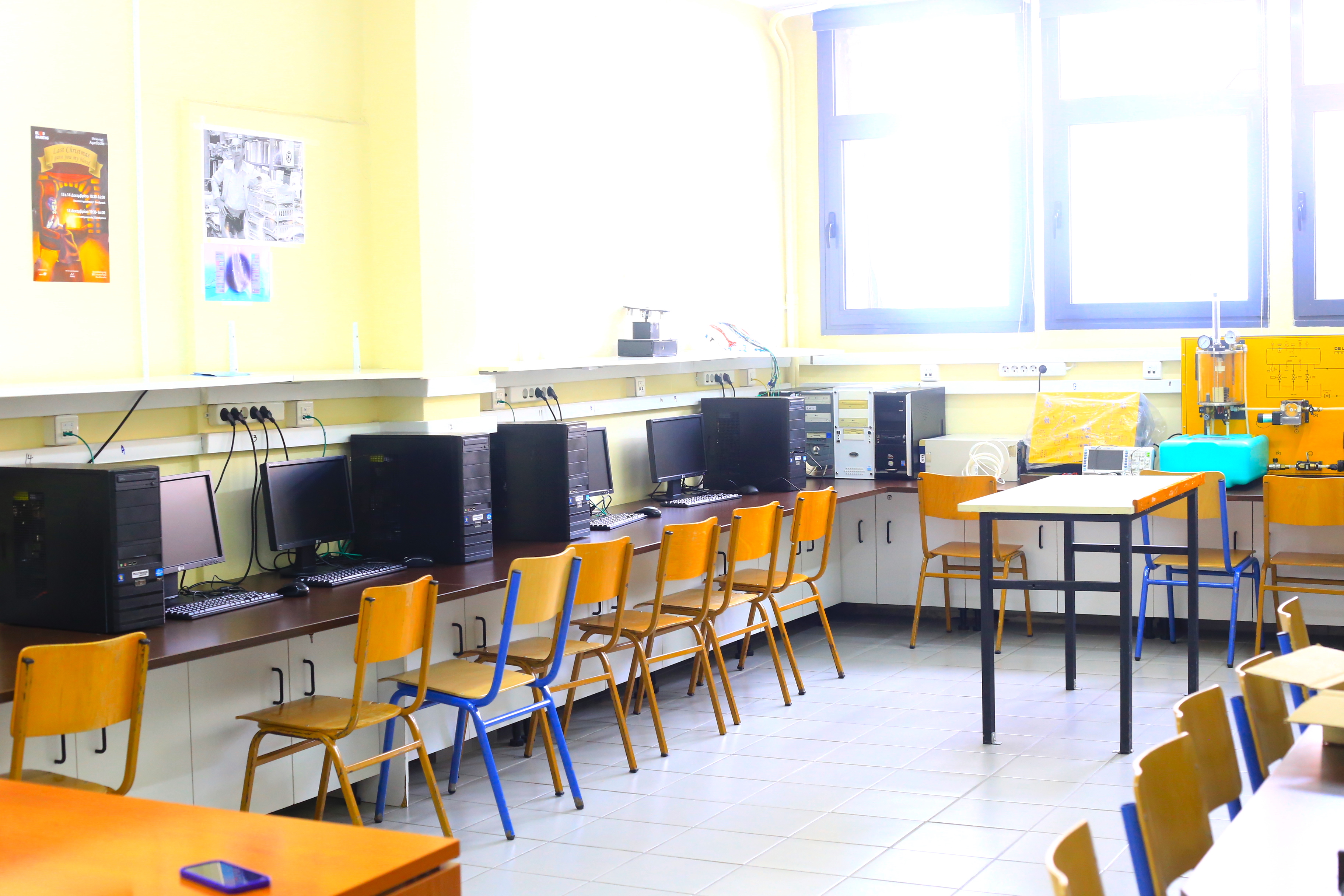 ΕΡΓΑΣΤΗΡΙΟ ΣΥΝΤΗΡΗΣΗΣ ΙΑΤΡΙΚΩΝ ΜΗΧ/ΤΩΝ & ΔΙΑΣΦΑΛΙΣΗΣ ΠΟΙΟΤΗΤΑΣ
Ερευνητικό Εργαστήριο Ευφυούς Νοσοκομείου (ΕΕΕΝ)
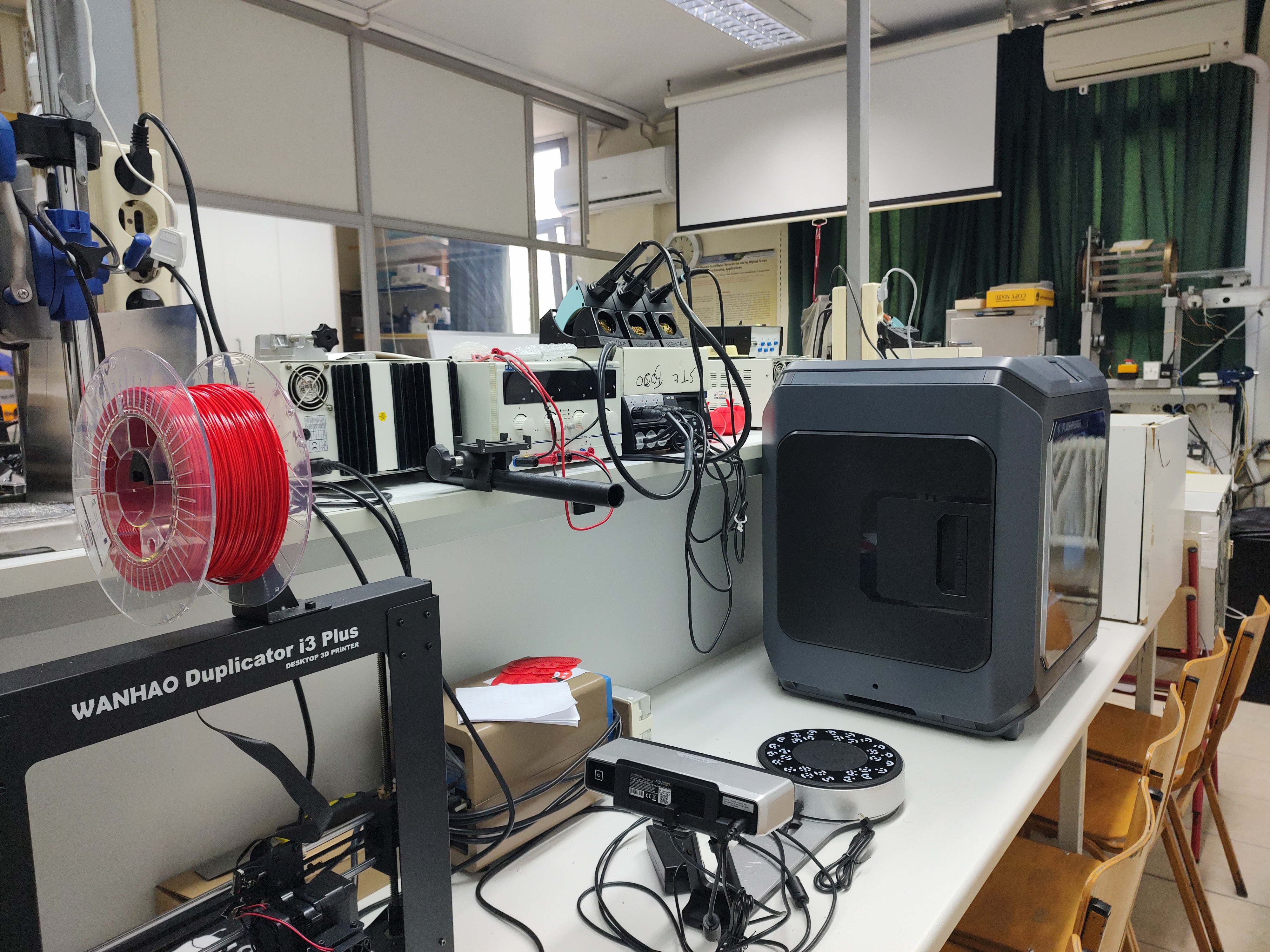 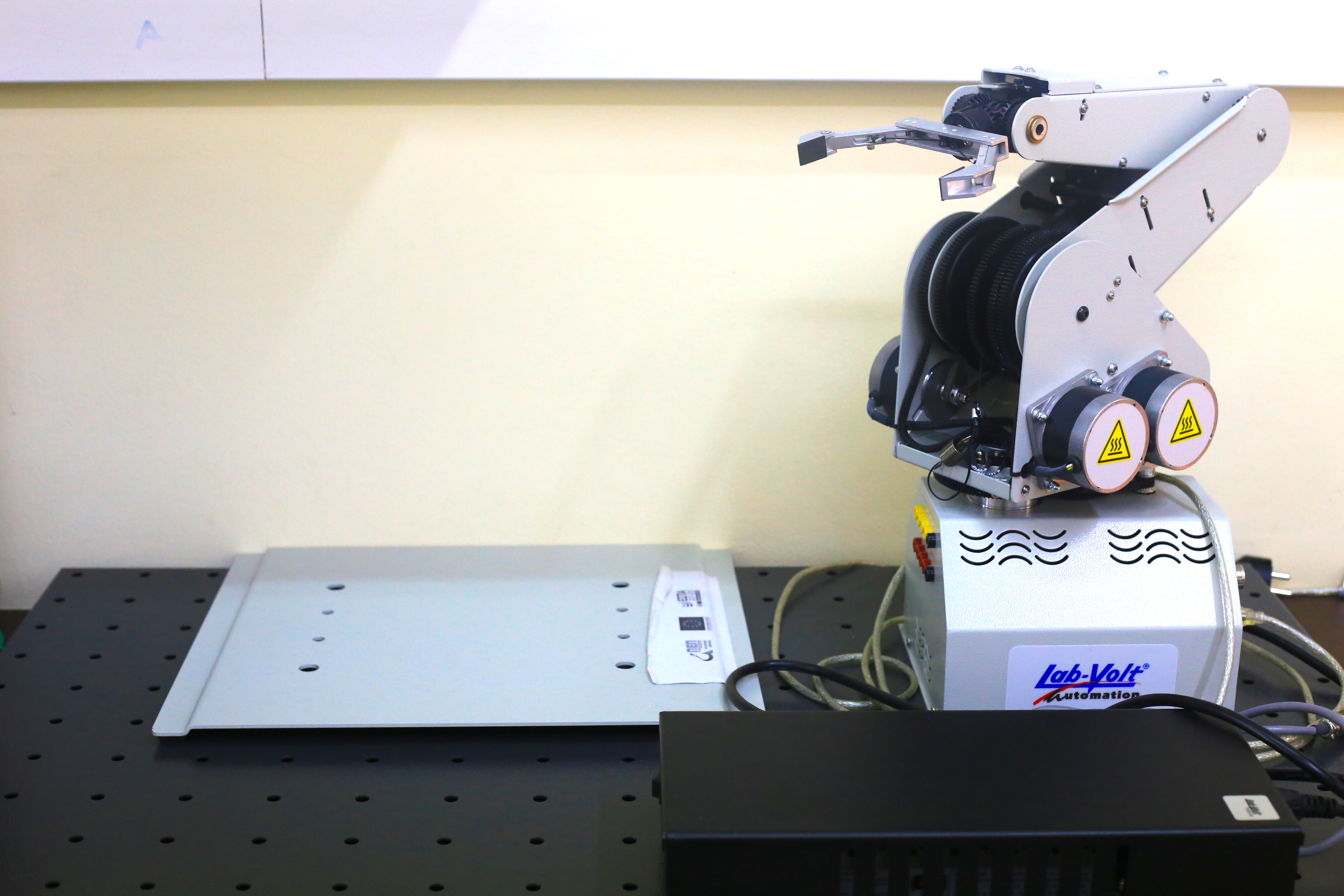 ΕΡΓΑΣΤΗΡΙΟ ΕΠΕΞΕΡΓΑΣΙΑΣ ΙΑΤΡΙΚΟΥ ΣΗΜΑΤΟΣ & ΕΙΚΟΝΑΣ
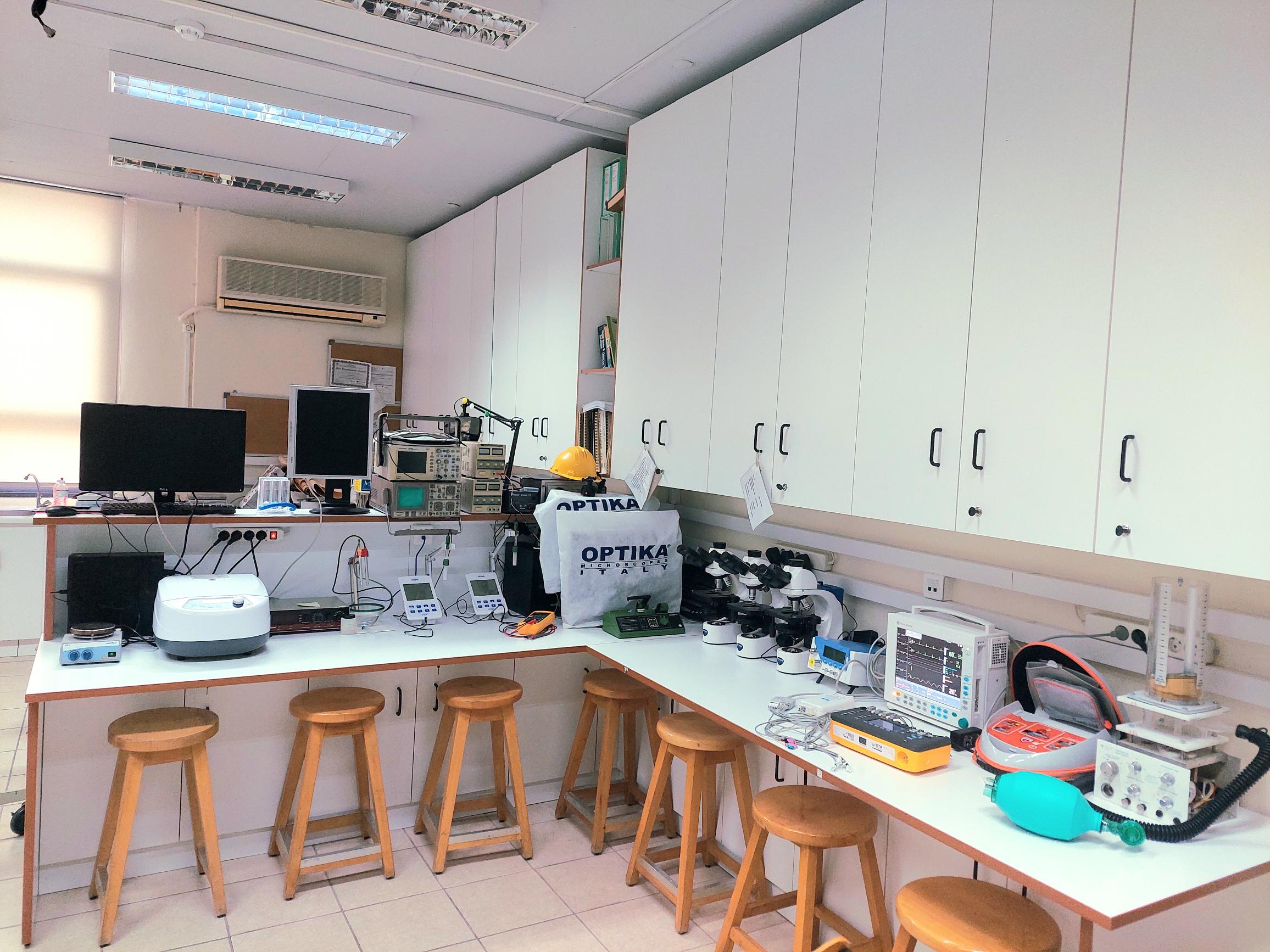 ΕΡΓΑΣΤΗΡΙΟ ΑΠΑΓΩΓΗΣ ΒΙΟΣΗΜΑΤΩΝ
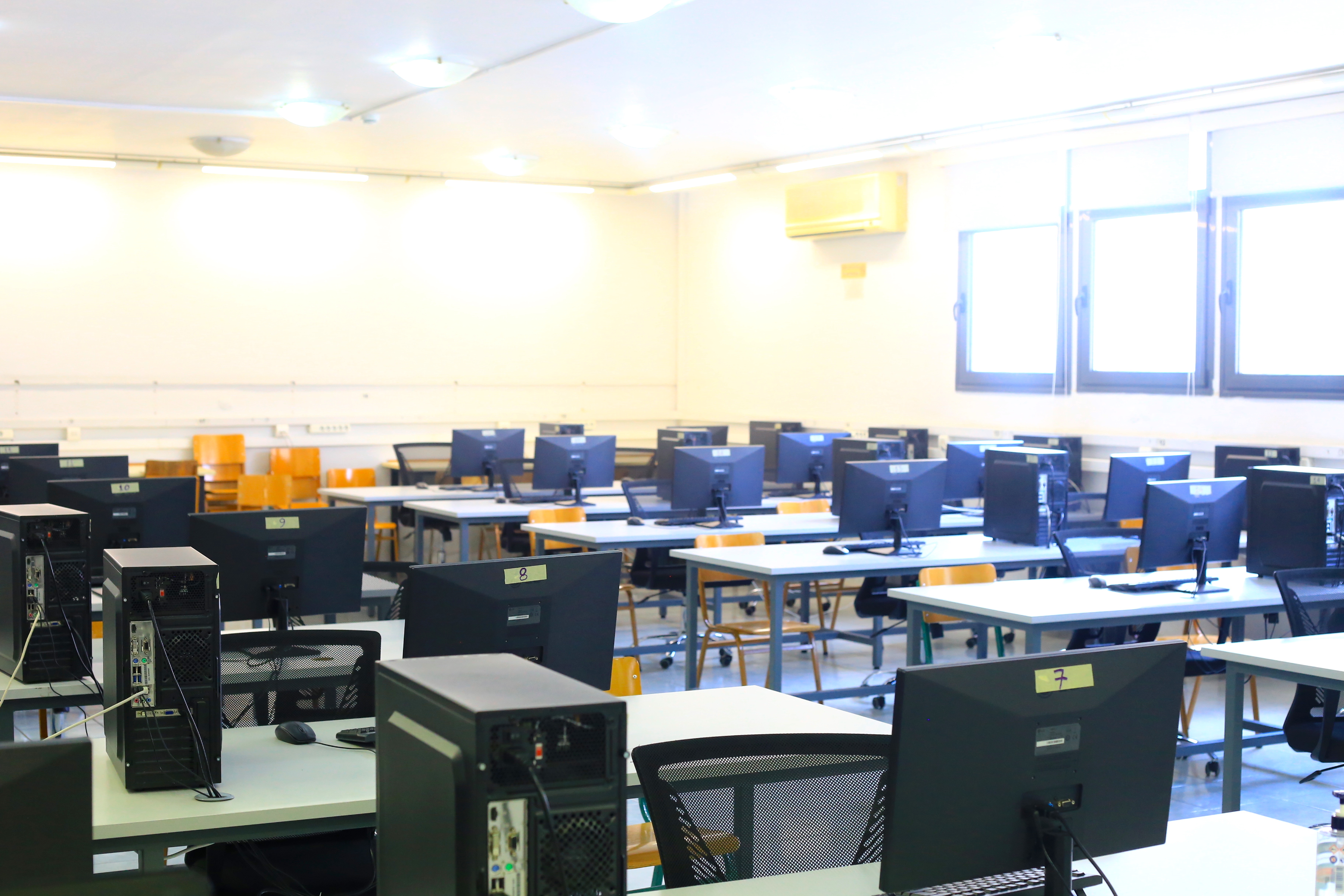 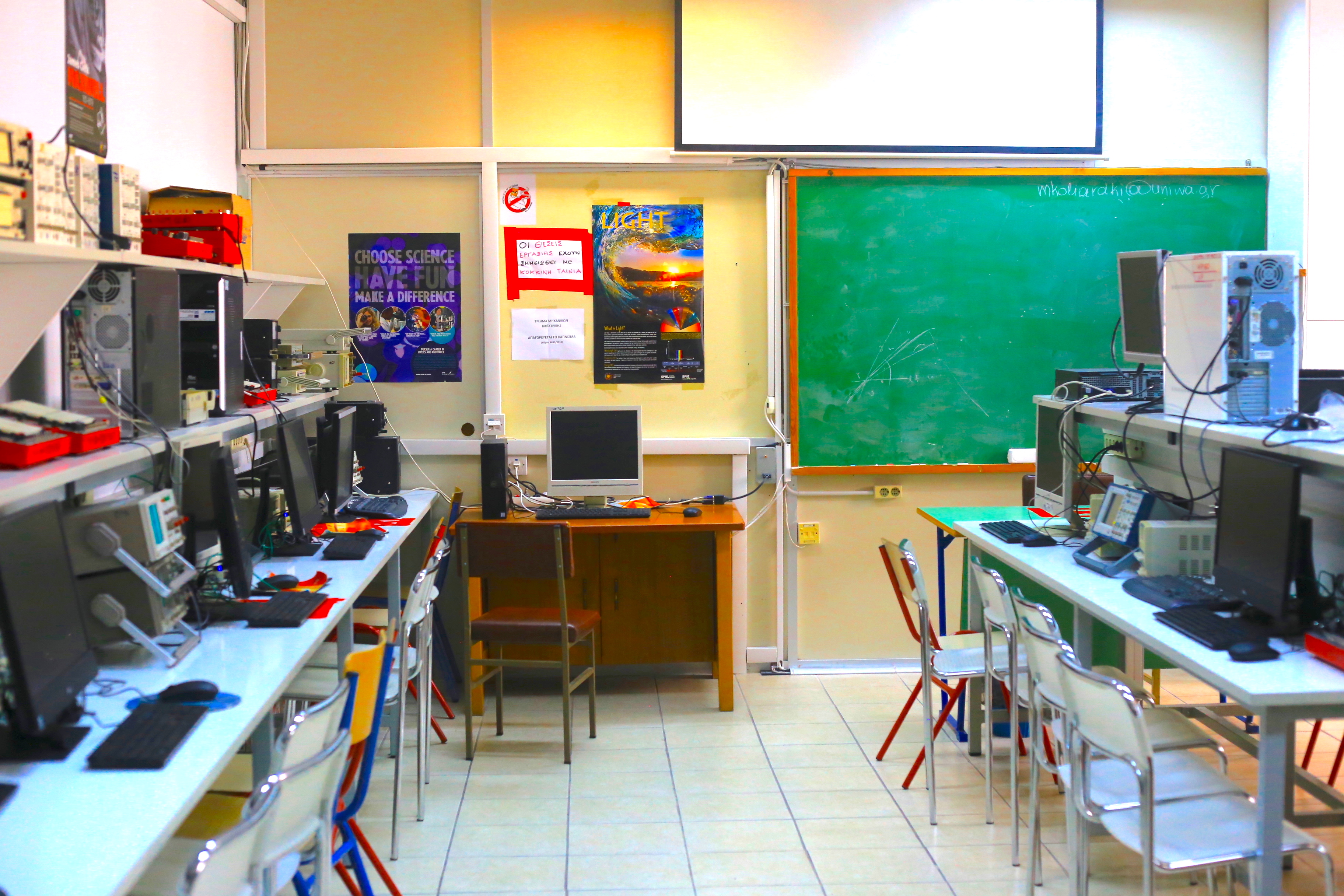 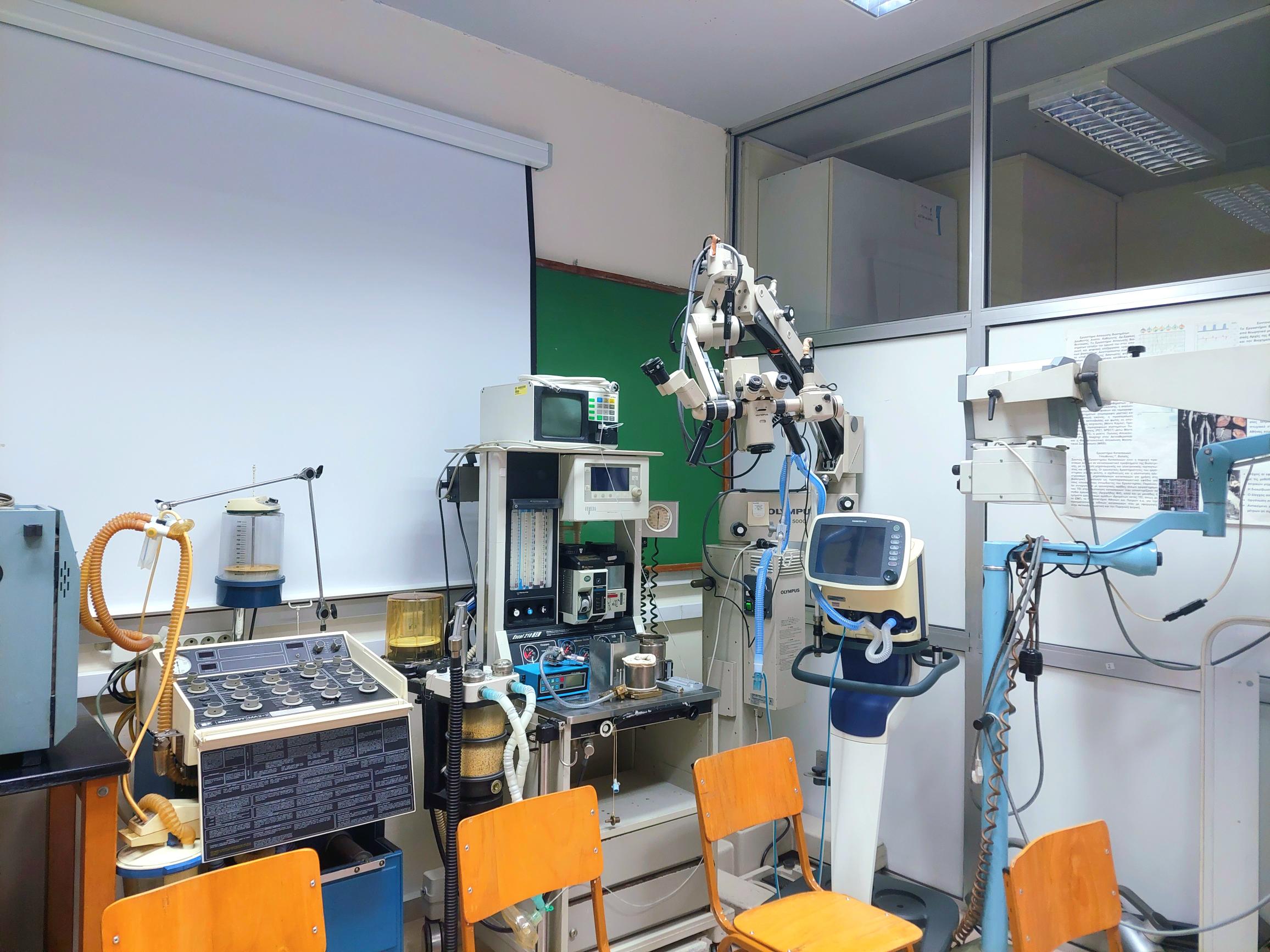 ΕΡΓΑΣΤΗΡΙΟ ΒΙΟΪΑΤΡΙΚΗΣ ΤΕΧΝΟΛΟΓΙΑΣ
ΕΡΓΑΣΤΗΡΙΟ ΒΙΟΥΛΙΚΩΝ
4
ΕΡΓΑΣΤΗΡΙΟ ΜΑΘ. ΜΟΝΤΕΛΩΝ ΒΙΟΛΟΓΙΑΣ & ΦΥΣΙΟΛΟΓΙΑΣ
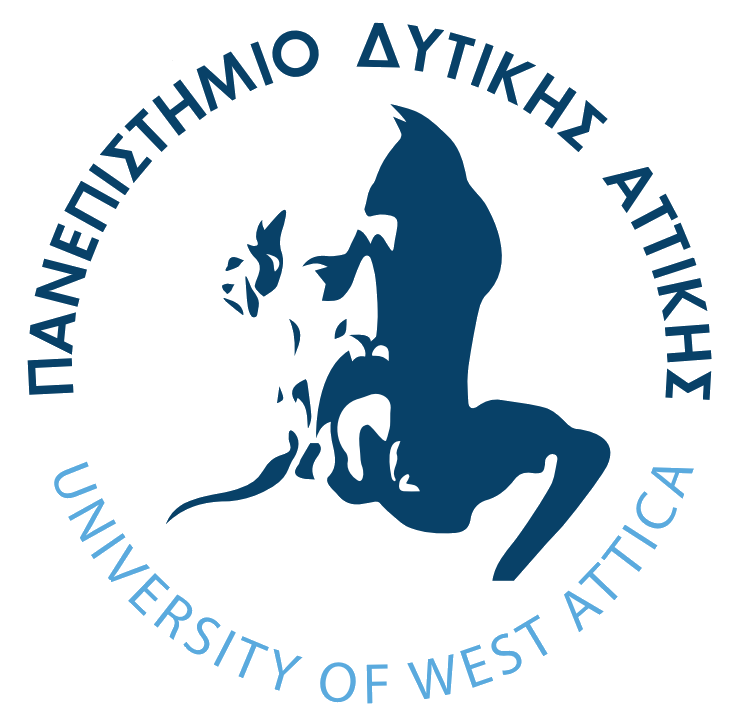 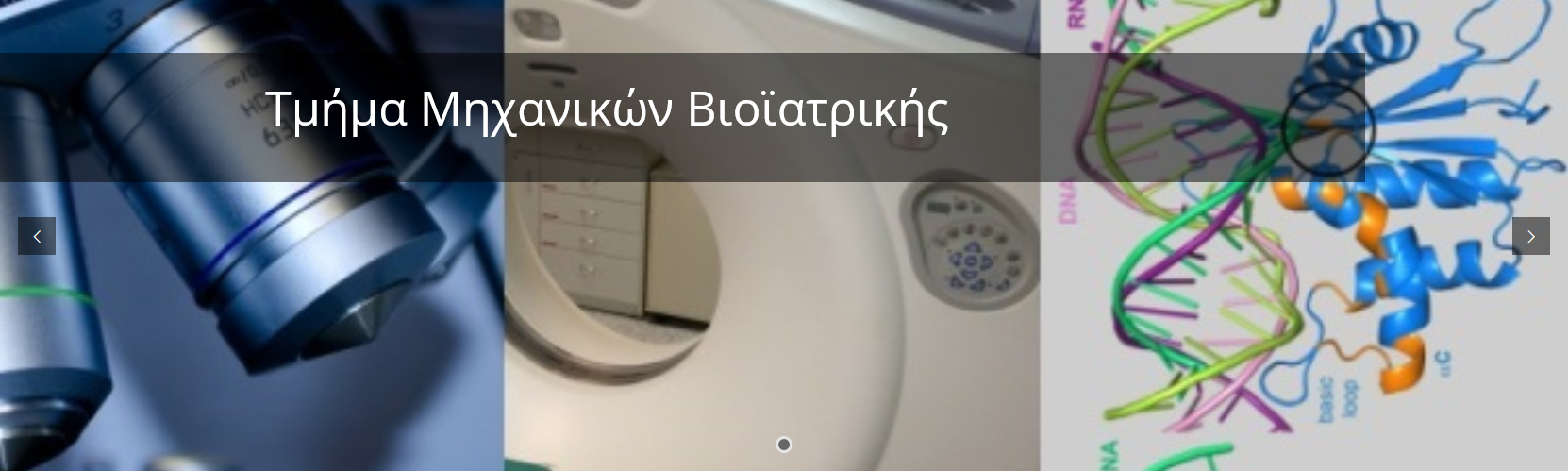 ΕΡΕΥΝΗΤΙΚΗ ΔΡΑΣΤΗΡΙΟΤΗΤΑ
Πλήθος δημοσιεύσεων μελών ΔΕΠ(Google Scholar)
Σύνολο: 2375
Τελευταία 5ετία: 527
Δημοσιεύσεις ανά μέλος ΔΕΠ(Google Scholar)
Σύνολο: 103 (διάμεσος 83)
Τελευταία 5ετία: 23 (διάμεσος 17)
Πλήθος αναφορών μελών ΔΕΠ(Google Scholar)
Σύνολο: 28826
Τελευταία 5ετία: 12410
5
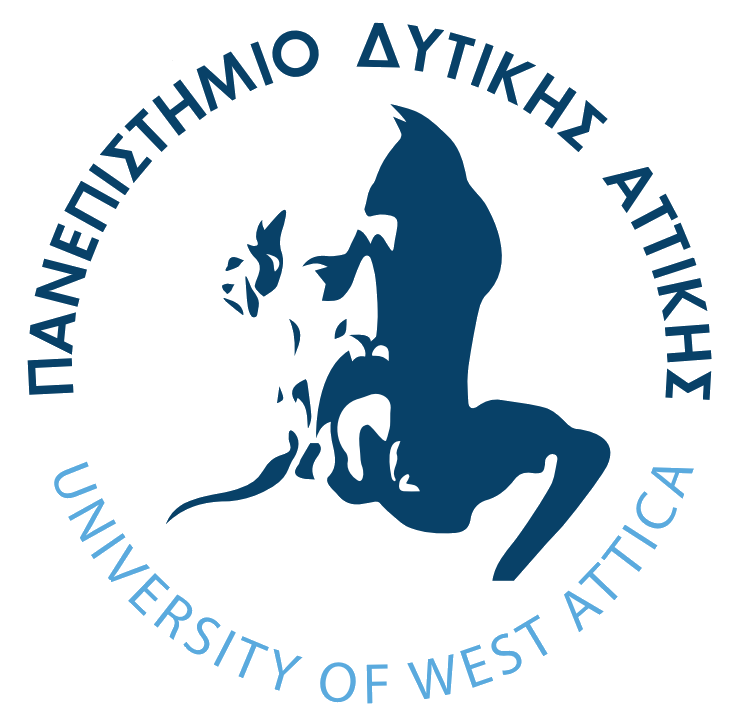 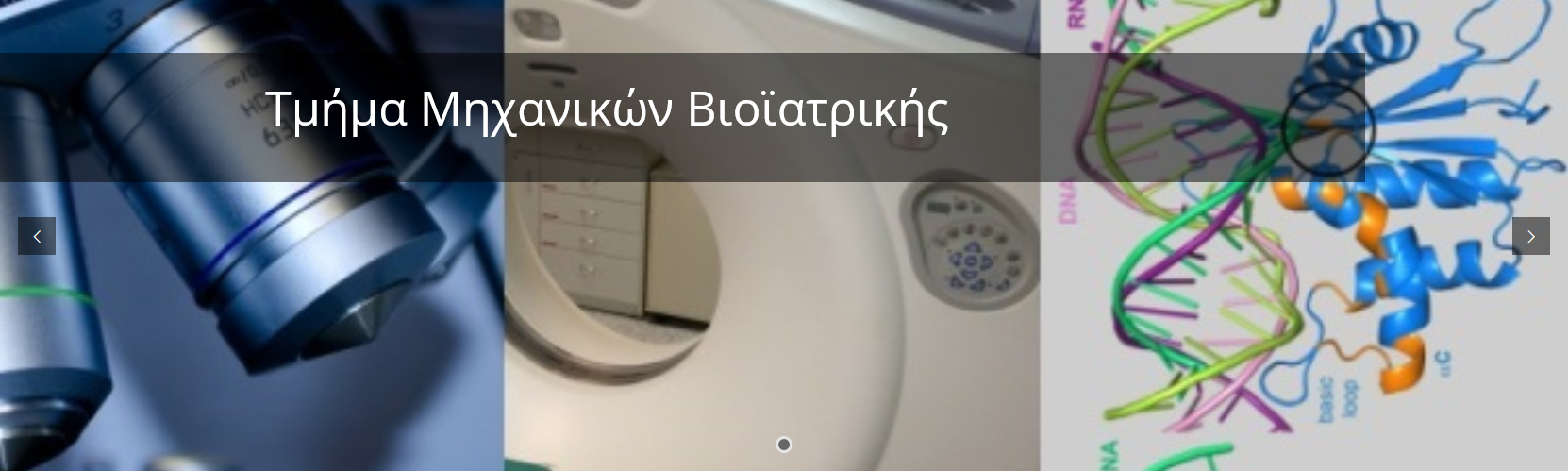 ΕΡΕΥΝΗΤΙΚΑ ΠΡΟΓΡΑΜΜΑΤΑ
6
Ενδεικτική παρουσίαση των ερευνητικών προγραμμάτων της τελευταία 15ετίας με μέλη ΔΕΠ του Τμήματος ως Επιστημονικά Υπευθύνους
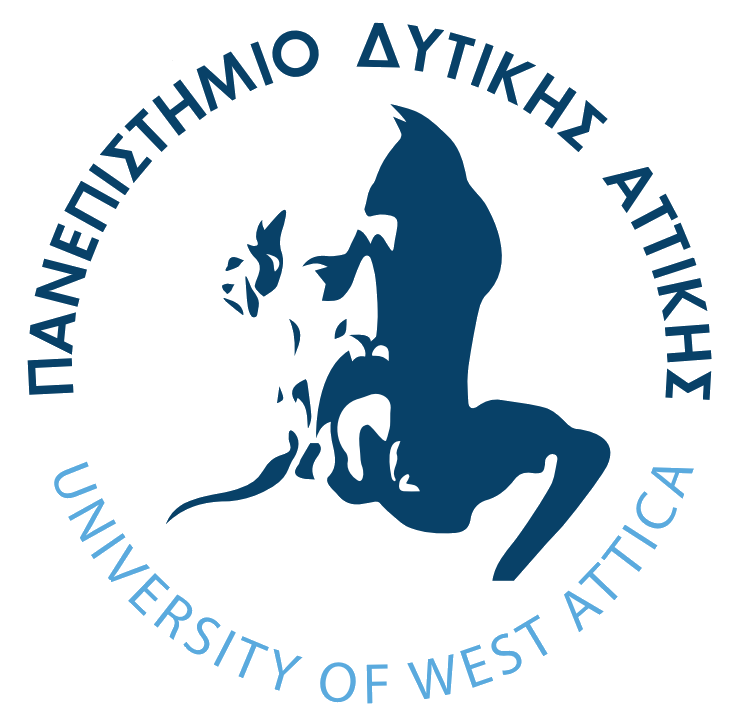 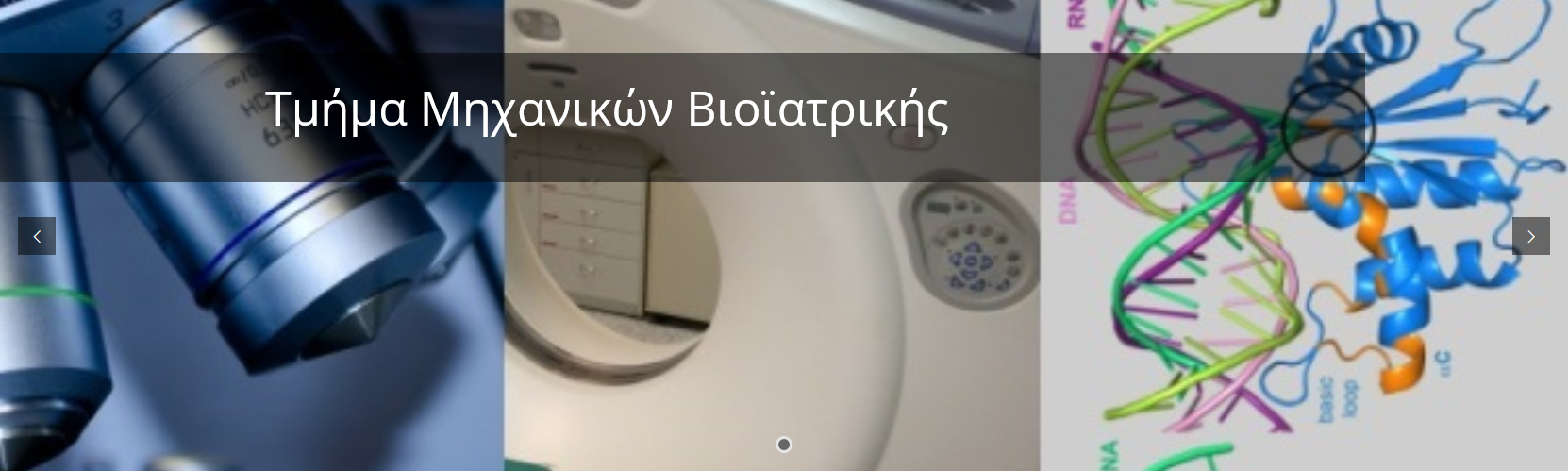 Kalyvas, N.; Chamogeorgaki A et al, A Novel Method to Model Image Creation Based on Mammographic Sensors Performance Parameters: A Theoretical Study. Sensors, 23, 2335, 2023.  https://www.mdpi.com/1424-8220/23/4/2335
Α. Χαμογεωργάκη, κ.α., «Μέθοδος in-silico αξιολόγησης παραμέτρων  απεικόνισης στη ψηφιακή μαστογραφία ακτίνων-Χ», 11ο Πανελλήνιο Συνέδριο Ακτινοτεχνολογίας, 14-16 Οκτωβρίου 2022. https://www.otae.gr/11o-panellinio-synedrio-aktinotechnologias-perilipseis-ergasion/
I. Christoulakis et al., “Identification of Low-Grade Gliomas on Brain MRI based on Deep Neural Networks”, Physica Medica, December 2022, Volume 104 Supplement 2, S49, Abstracts of the 1st Panhellenic Congress of Medical Physics 23-25 September 2022. https://www.physicamedica.com/article/S1120-1797(22)03155-6/pdf
M. Kalakos et al, "Novel Teeth Phantom Development for Dental X-Ray Imaging Applications" Physica Medica, December 2022, Volume 104 Supplement 2, S32, Abstracts of the 1st Panhellenic Congress of Medical Physics, 23-25 September 2022.  https://doi.org/10.1016/S1120-1797(22)03105-2
S. Kouvedaki et al, "Designing a 3D Printed Phantom for Equine Lower Limb X-Ray Radiography" Physica Medica, December 2022, Volume 104 Supplement 2, S21, Abstracts of the 1st Panhellenic Congress of Medical Physics, 23-25 September 2022. https://doi.org/10.1016/S1120-1797(22)03072-1
A. Toridis et al, "Emotion Recognition from Physiological Signals and Infrared Thermography Imaging" Physica Medica, December 2022, Volume 104 Supplement 2, S56, Abstracts of the 1st Panhellenic Congress of Medical Physics, 23-25 September 2022. https://doi.org/10.1016/S1120-1797(22)03177-5
A. De Martinis (Erasmus student), et al., “Luminescence and Structural Characterization of Gd2O2S Scintillators Doped with Tb3+, Ce3+, Pr3+ and F for Imaging Applications”, Crystals,12, 854; https://doi.org/10.3390/cryst12060854, 2022
A. Galanopoulou, A. Katsigiannis, et al "Effect Of Reader Software In Image Quality Metrics Of X-Ray Computed Radiography Systems“,  RAP 2022 June 6-10, Book of Abstracts, 106, 2022.  https://www.rap-conference.org/22/RAP_2022_Book_of_Abstracts.pdf
Kyrikos Κ, et al., “Infrared thermography as a measure of emotion response”, RAP 22 June 6-10, Book of Abstracts, 113, 2022. https://www.rap-conference.org/22/RAP_2022_Book_of_Abstracts.pdf
ΕΚΠΑΙΔΕΥΣΗ & ΕΡΕΥΝΑ
ΣΥΝΔΕΣΗ ΔΙΔΑΣΚΑΛΙΑΣ & ΕΡΕΥΝΑΣ
Διπλωματικές εργασίες αποτελέσματα των οποίων έχουν δημοσιευτεί σε επιστημονικά συνέδρια ή περιοδικά
(πρόσφατες εργασίες, ενδεικτικά):
7
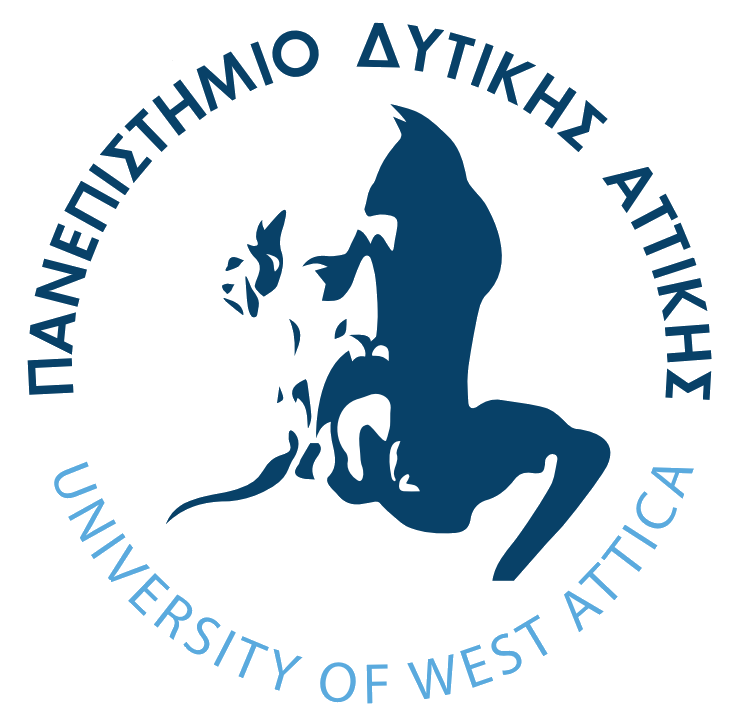 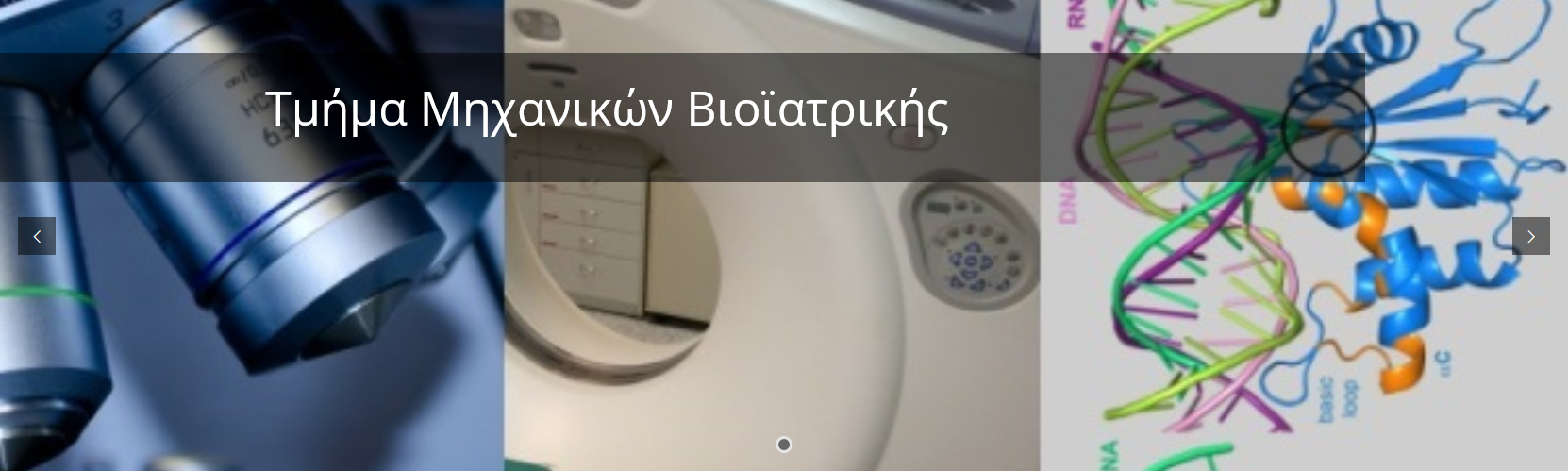 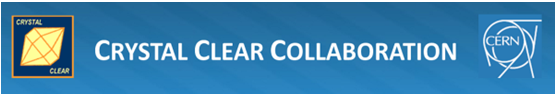 Μνημόνιο Συνεργασίας με την Crystal Clear Collaboration (CCC) του CERN
Με πρωτοβουλία του Τμήματος Μηχανικών Βιοϊατρικής, συμφωνία ένταξης του Πανεπιστημίου Δυτικής Αττικής (ΠΑ.Δ.Α.) στη Διεθνή Επιστημονική Κοινότητα Crystal Clear Collaboration (CCC) συνυπέγραψαν η Professor Etiennette Auffray Hillemanns, spokeperson της Crystal Clear Collaboration του CERN με έδρα την Γενεύη της Ελβετίας, και ο Πρύτανης του Πανεπιστημίου Δυτικής Αττικής, Καθηγητής Παναγιώτης Καλδής. 
Πρωτόκολλο Συνεργασίας με το Γενικό Νοσοκομείου Αθηνών, ΚΟΡΓΙΑΛΕΝΕΙΟ-ΜΠΕΝΑΚΕΙΟ Ε.Ε.Σ
Στις 19/2/2021 υπεγράφη Πρωτόκολλο (Μνημόνιο) συνεργασίας μεταξύ του Πανεπιστημίου Δυτικής Αττικής με το Νοσοκομείο ΓΝΑ «ΚΟΡΓΙΑΛΕΝΕΙΟ-ΜΠΕΝΑΚΕΙΟ» ΕΕΣ με πρωτοβουλία του Δ/ντη του ερευνητικού εργαστηρίου  Ακτινοφυσικής, Τεχνολογίας Υλικών και Βιοϊατρικής Απεικόνισης (ΑΚΤΥΒΑ) του Τμήματος Μηχανικών Βιοϊατρικής.
Συνεργασία με το Νοσοκομείο “Γ. Γεννηματάς” και το Γενικό Νοσοκομείο Μεσσηνίας-Νοσηλευτική Μονάδα Καλαμάτας
Στο πλαίσιο της υποβολής ερευνητικού έργου στο ΕΛ.ΙΔ.Ε.Κ. υπάρχει συμφωνία συνεργασίας του Εργαστηρίου Τεχνητής-Υπολογιστική Νοημοσύνης και Διεπιστημονικών Εφαρμογών (ΤΥΝΔΕ) του Τμήματος Μηχανικών Βιοϊατρικής και δύο Νοσοκομείων: Γενικό Νοσοκομείο Αθηνών “Γ. Γεννηματάς” και Γενικό Νοσοκομείο Μεσσηνίας-Νοσηλευτική Μονάδα Καλαμάτας.
Μνημόνιο Συνεργασίας με το Πανεπιστήμιο του Plymouth, UK
Στο πλαίσιο πρωτοκόλλου συνεργασίας που υπεγράφει μεταξύ του MSc Medical Engineering του Πανεπιστημίου του Plymouth με το ξενόγλωσσο ΠΜΣ  Biomedical Engineering & Technology του Τμήματος την άνοιξη του 2023, φοιτητές κάθε ενός από τα δύο μεταπτυχιακά προγράμματα μπορούν να παρακολουθήσουν ένα εξάμηνο σπουδών στο έτερο πρόγραμμα.
Μνημόνιο Συνεργασίας με την Aegean Rebreath
Στις 13/2/2020, με πρωτοβουλία του Τμήματος Μηχανικών Βιοϊατρικής, υπεγράφει Μνημόνιο Συνεργασίας μεταξύ του Πανεπιστημίου Δυτικής Αττικής και της περιβαλλοντικής οργάνωσης Aegean Rebreath για την ανάπτυξη ερευνητικού έργου σχετικά με την αντιμετώπιση της θαλάσσιας ρύπανσης από τα μακρο- και μικροπλαστικά.
ΕΠΙΣΤΗΜΟΝΙΚΕΣ ΣΥΝΕΡΓΑΣΙΕΣ
https://bme.uniwa.gr/department/collaboration/
Ενδεικτικά:
8
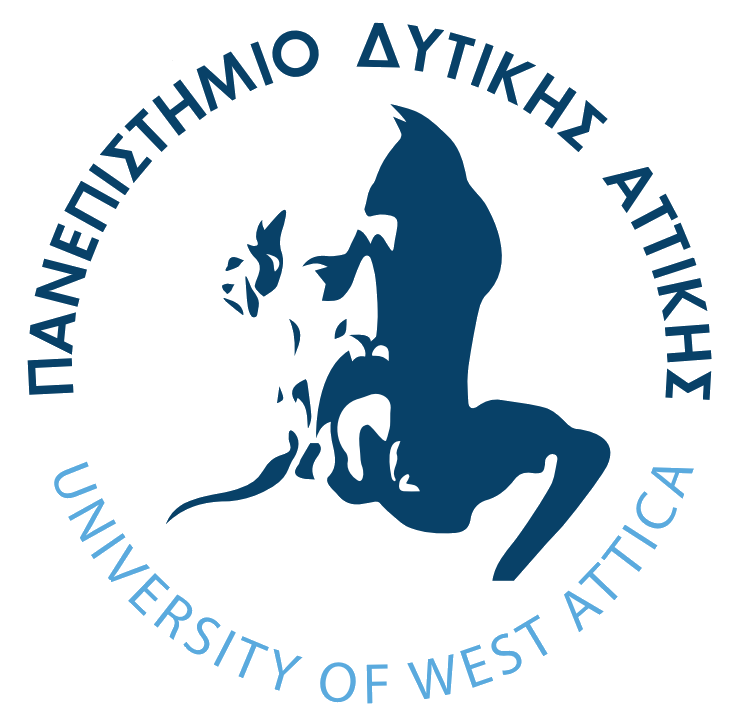 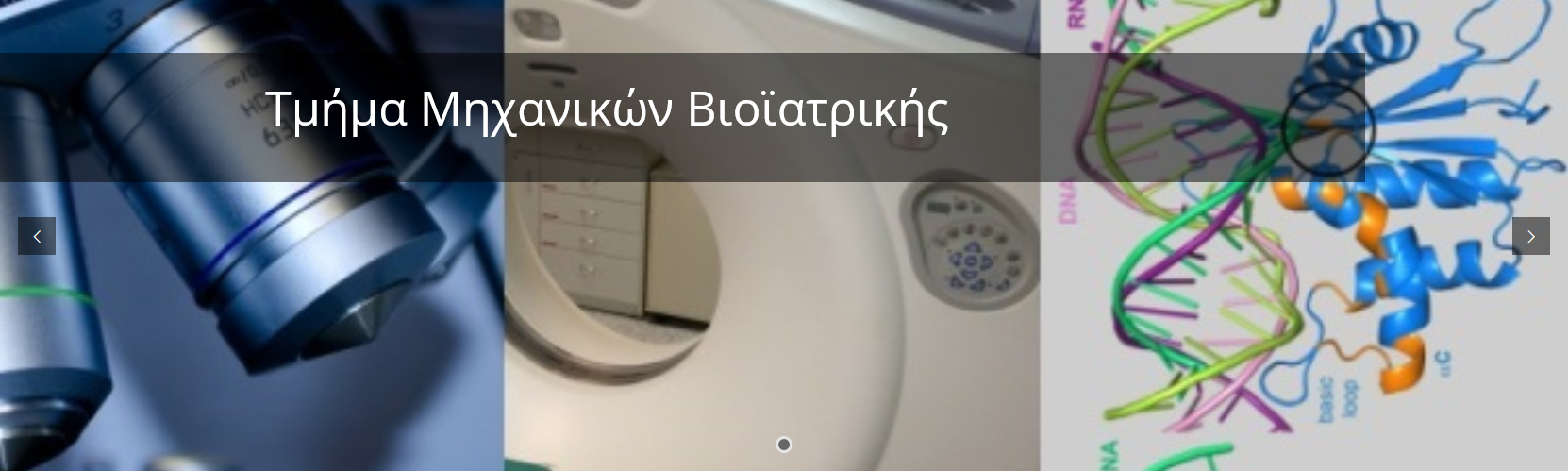 Δομή ΠΠΣ
ΠΡΟΠΤΥΧΙΑΚΟ
ΠΡΟΓΡΑΜΜΑ ΣΠΟΥΔΩΝ
Το ΠΠΣ του Τμήματος Μηχανικών Βιοϊατρικής σχεδιάστηκε λαμβάνοντας υπόψη τις προδιαγραφές της ΕΘ.Α.Α.Ε και απονέμει ενιαίο και αδιάσπαστο τίτλο σπουδών μεταπτυχιακού επιπέδου (Επίπεδο 7 – integrated master)
Διάρκεια 5 ετών (10 ακαδ. εξ.)
300 πιστωτικές μονάδες ECTS
30 μονάδες /εξάμηνο
77 προσφερόμενα μαθήματα 
Πρακτική άσκηση (προαιρετική ή 2 μαθήματα)
Διπλωματική Εργασία (Υποχρεωτική)
Προϋποθέσεις λήψης Διπλώματος Μηχανικού Βιοϊατρικής
Επιτυχής παρακολούθηση 61 (ή 63) μαθημάτων 
εκπόνηση διπλωματικής εργασίας  (10ο εξάμηνο 30 ECTS)
9
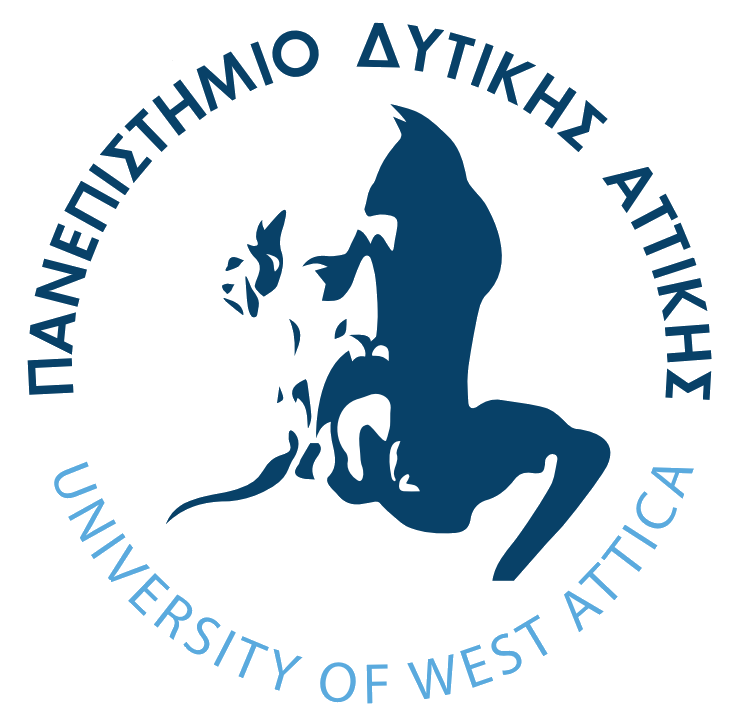 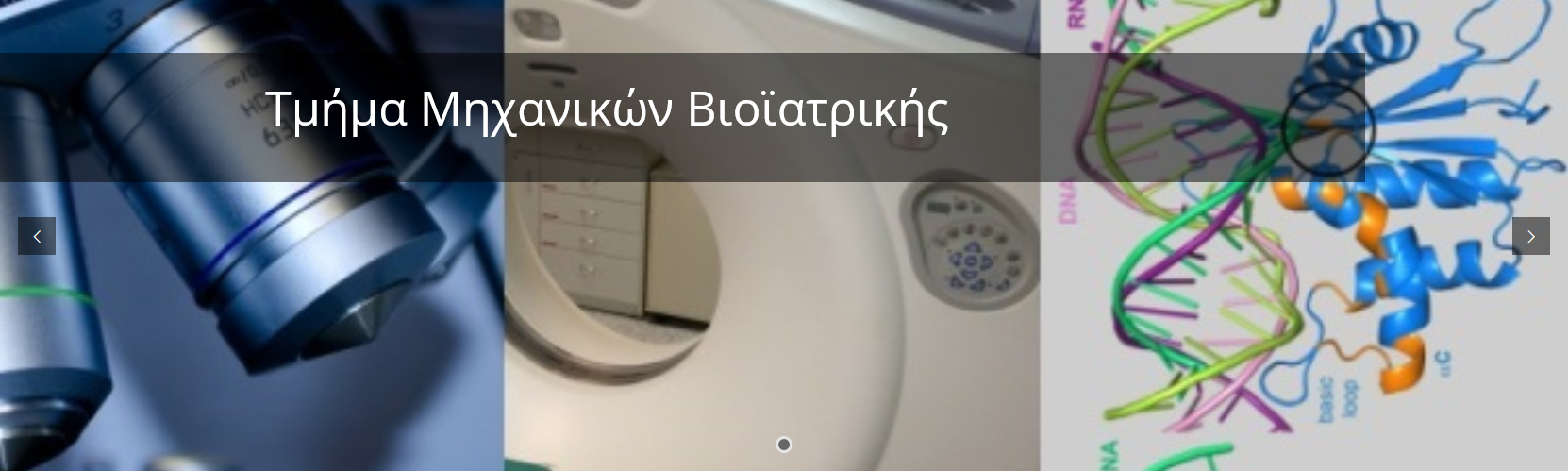 Κύρια αντικείμενα του ΠΠΣ
ΠΡΟΠΤΥΧΙΑΚΟ
ΠΡΟΓΡΑΜΜΑ ΣΠΟΥΔΩΝ
Τομείς Επιστημών Υγείας
Ιατρική Πληροφορική
Διασφάλιση Ποιότητας
Ακτινοπροστασία
Ανάλυση και επεξεργασία πολυδιάστατων ιατρικών δεδομένων
Ιατρική Οργανολογία
Τεχνολογίες λήψης και ανάλυσης βιοσημάτων
Τεχνολογίες in vivo & in vitro διαγνωστικών συστημάτων
Ιατρική Απεικόνιση για διάγνωση & θεραπεία
Τεχνητή Νοημοσύνη
10
Μοναδικό Τμήμα στην Ελλάδα που θεραπεύει σε προπτυχιακό επίπεδο το συγκεκριμένο αντικείμενο. 

Το εισαγωγικά μαθήματα των πρώτων ετών (Μαθηματικά, Φυσική, Ηλεκτρονικά, Η/Υ) είναι ίδια με τα αντίστοιχα των ημεδαπών Πολυτεχνικών Σχολών.

Τα μαθήματα των Επιστημών Υγείας (Ανατομία, Βιολογία, Φυσιολογία, Βιοχημεία, Ιατρική Φυσική και Βιοφυσική) είναι αντίστοιχα με αυτά των ιατρικών/βιολογικών σχολών.

Η πλειονότητα των υπολοίπων μαθημάτων αναφέρεται στην επιστήμη της Βιοϊατρικής Μηχανικής.
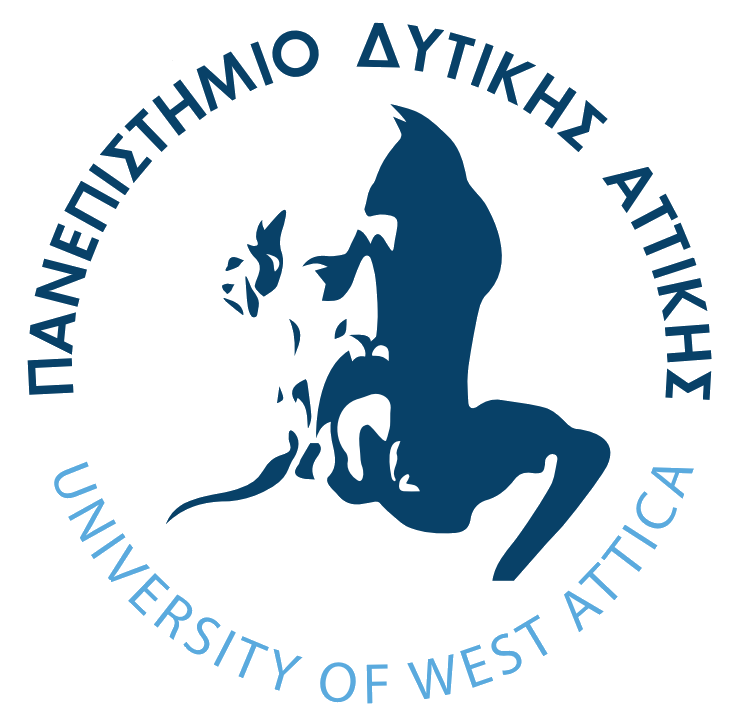 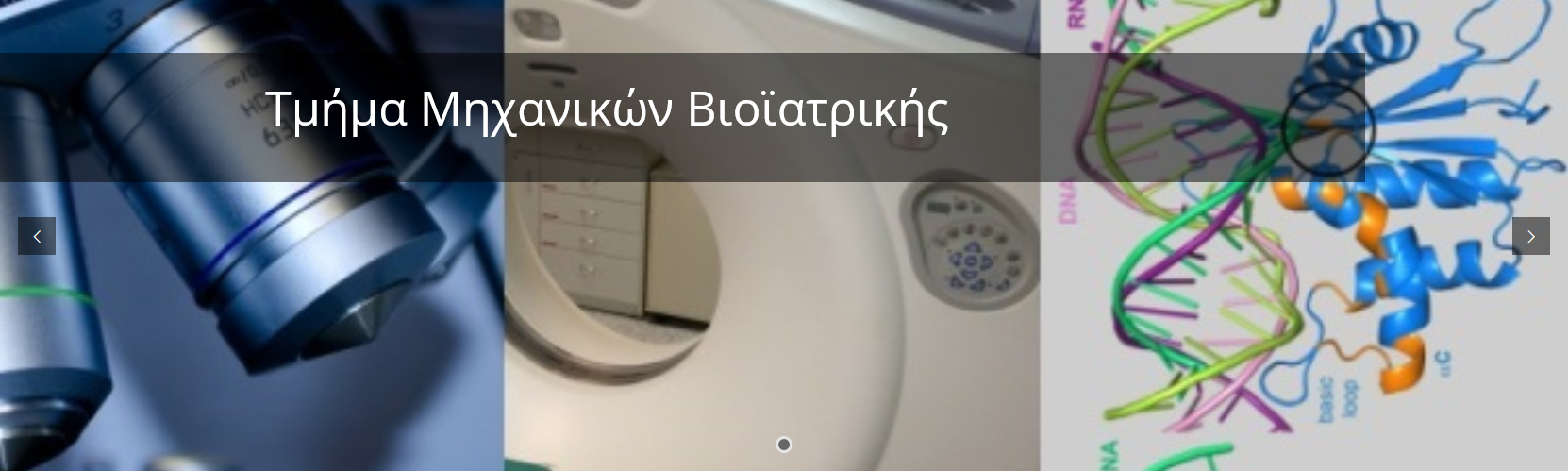 Συγκριτική αξιολόγηση με άλλα ΠΠΣ
ΠΡΟΠΤΥΧΙΑΚΟ
ΠΡΟΓΡΑΜΜΑ ΣΠΟΥΔΩΝ
Συνάφεια με διεθνή προγράμματα σπουδών 

City University of London, UK
MEng (Hons) Biomedical and Healthcare Engineering degree

Harvard University, USA 
Biomedical Engineering A.B. 

University of Glasgow, UK 
University of Glasgow - Undergraduate study - 2024 Degree programmes A‑Z - Biomedical Engineering
11
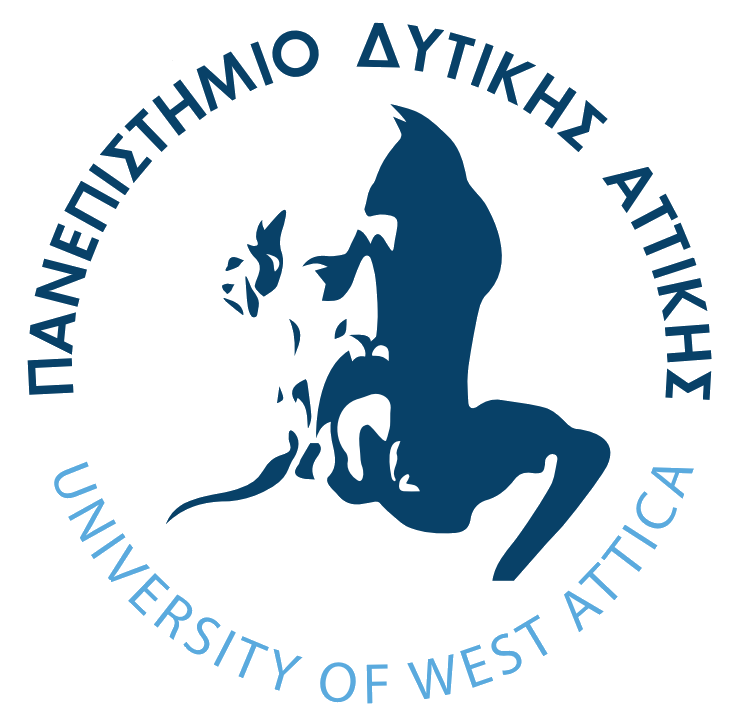 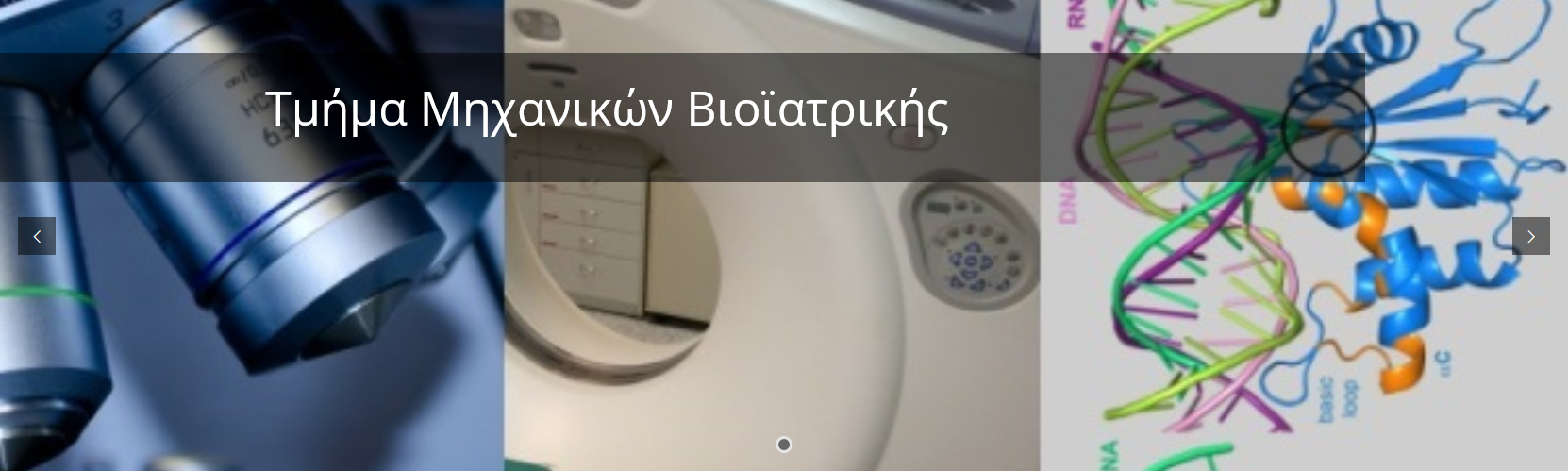 Εξέλιξη πλήθους εργαστηριακών μαθημάτων
ΠΡΟΠΤΥΧΙΑΚΟ
ΠΡΟΓΡΑΜΜΑ ΣΠΟΥΔΩΝ
Τ.Ε.Ι.
ΠΑ.Δ.Α
12
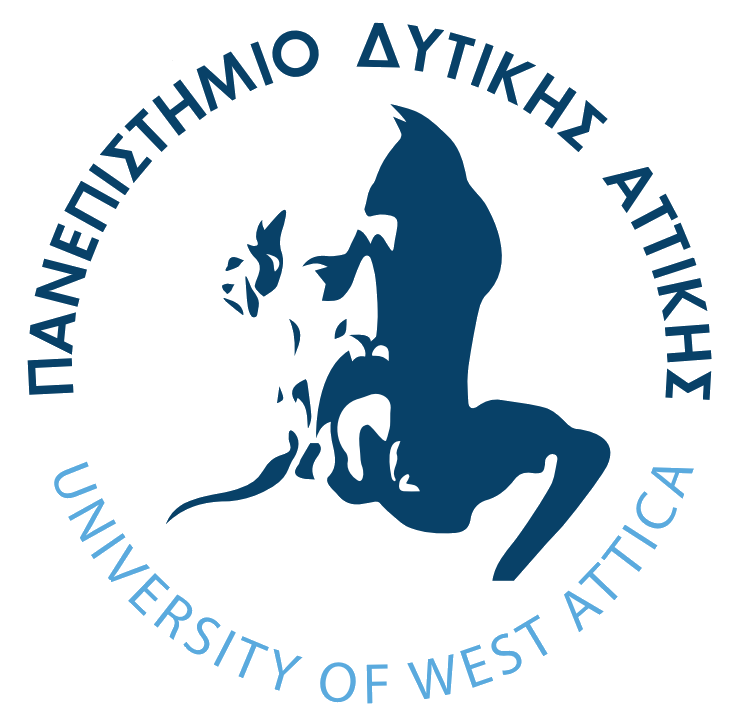 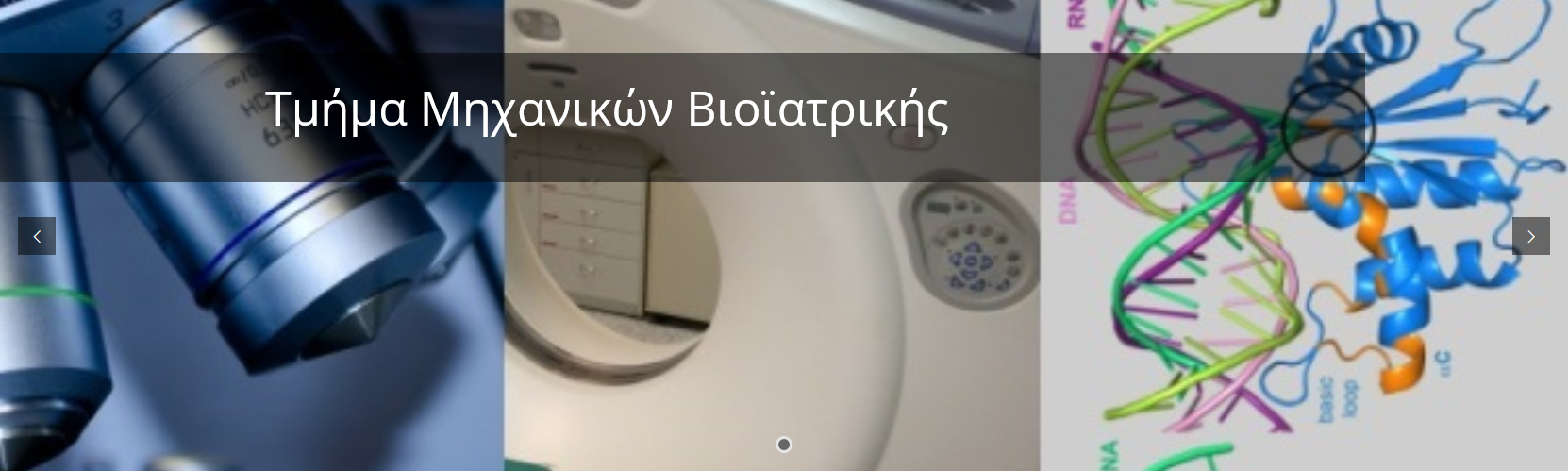 Πρακτική Άσκηση
ΠΡΑΚΤΙΚΗ ΑΣΚΗΣΗ
Τμήμα Μηχανικών Βιοϊατρικής, ΠΑ.Δ.Α.
Μάθημα 9ου εξαμήνου: Υποχρεωτικής Επιλογής
Διάρκεια: 3 μήνες
13
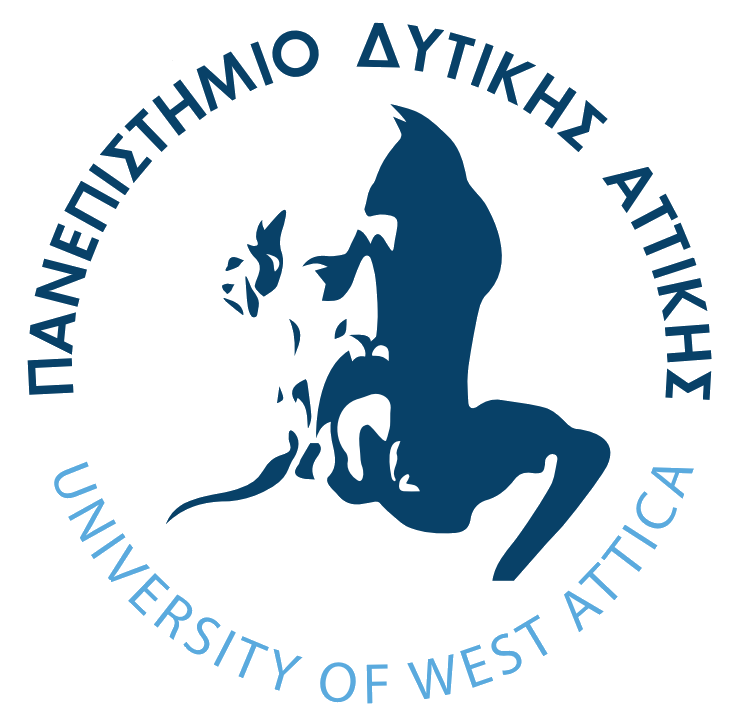 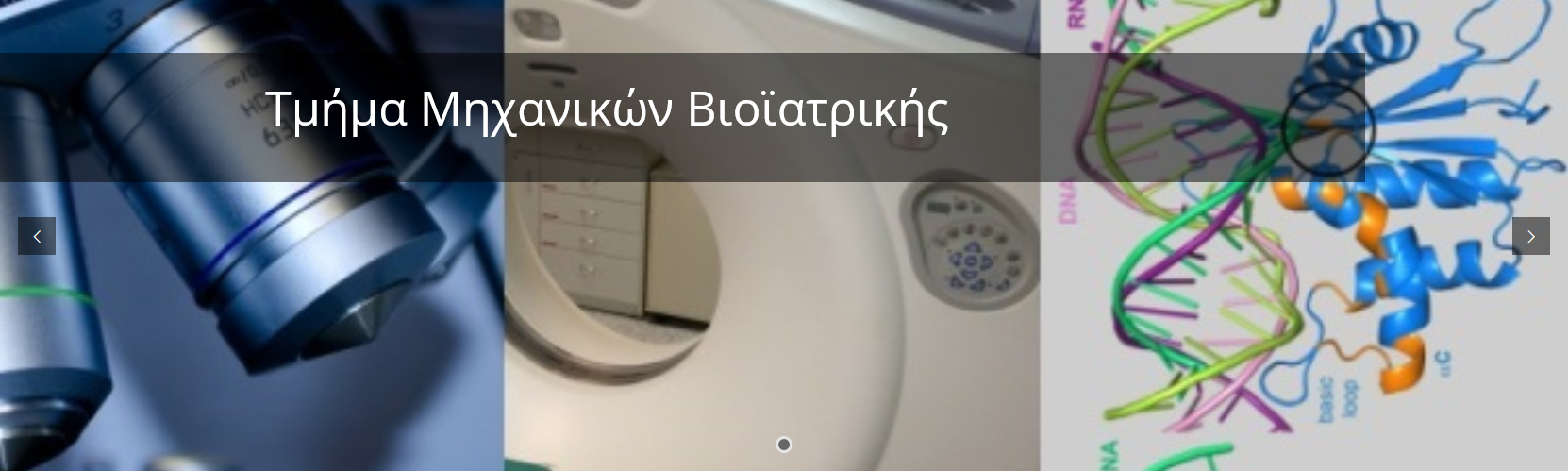 Πλήθος αποφοίτων ανά έτος
ΠΛΗΘΟΣ ΑΠΟΦΟΙΤΩΝ
14
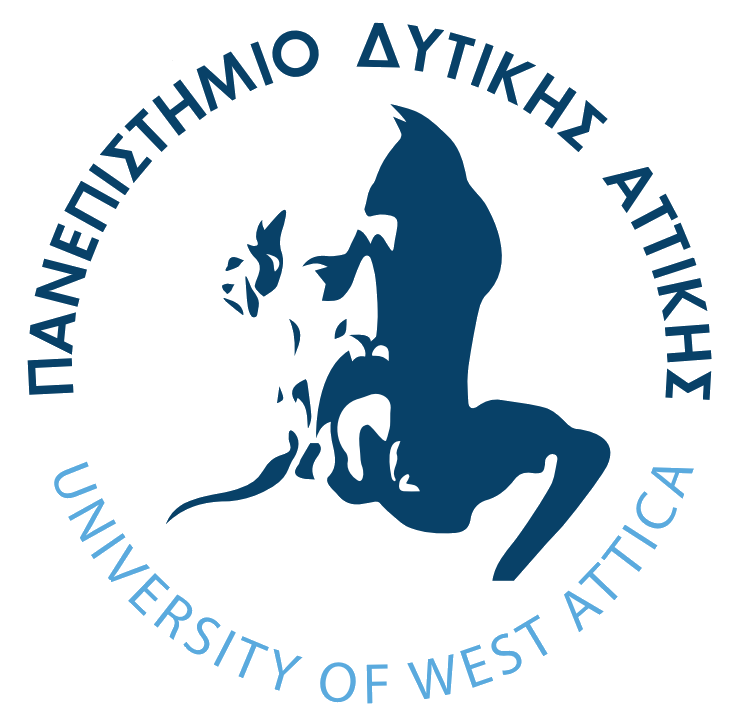 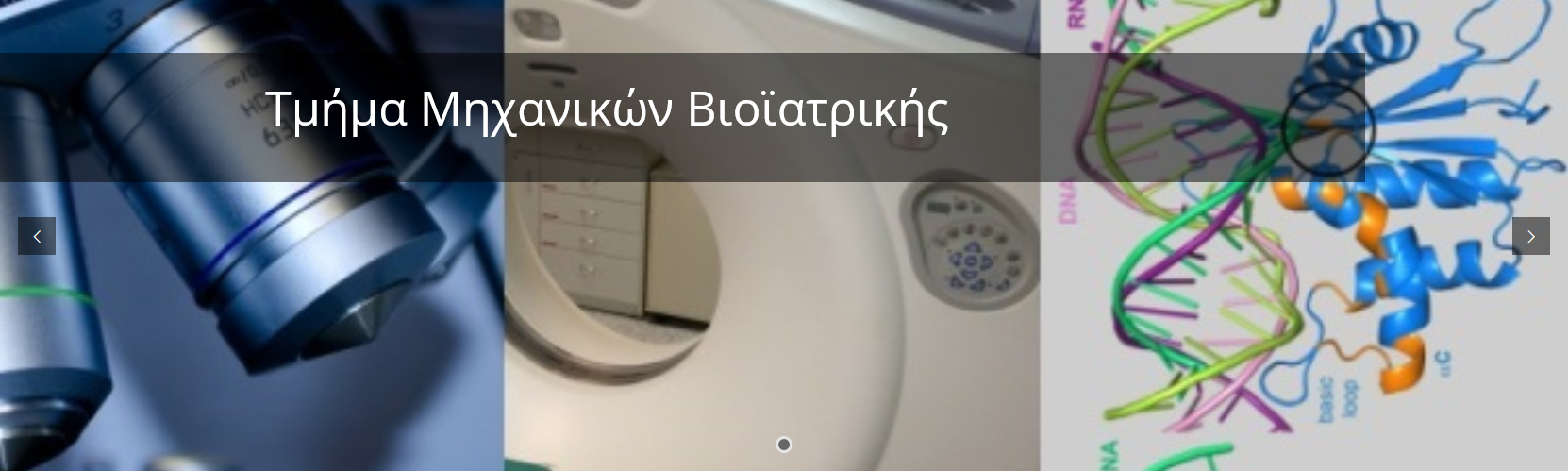 Γνώση ηλεκτρονικών και στοιχείων Διασφάλισης Ποιότητας
Γνώση επιστημών μηχανικού και θετικών επιστημών
ΕΠΑΓΓΕΛΜΑΤΙΚΗ
ΑΠΟΚΑΣΤΑΣΤΑΣΗ
Μηχανικός Βιοϊατρικής 
Προφίλ αποφοίτου
Μηχανικός Βιοϊατρικής
Γνώση αξιοποίησης δεδομένων και επιστημών πληροφορικής
Γνώσεις ανθρώπινης ανατομίας και φυσιολογίας
15
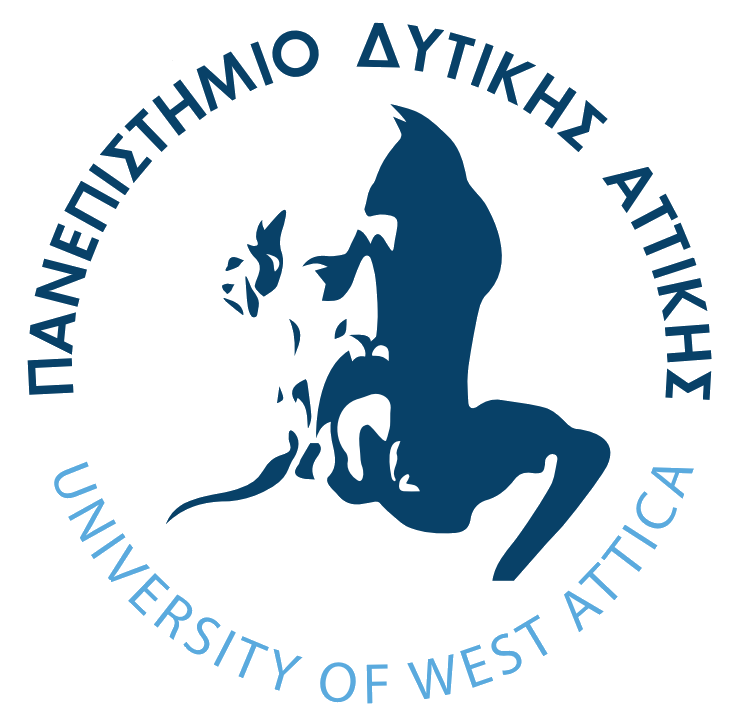 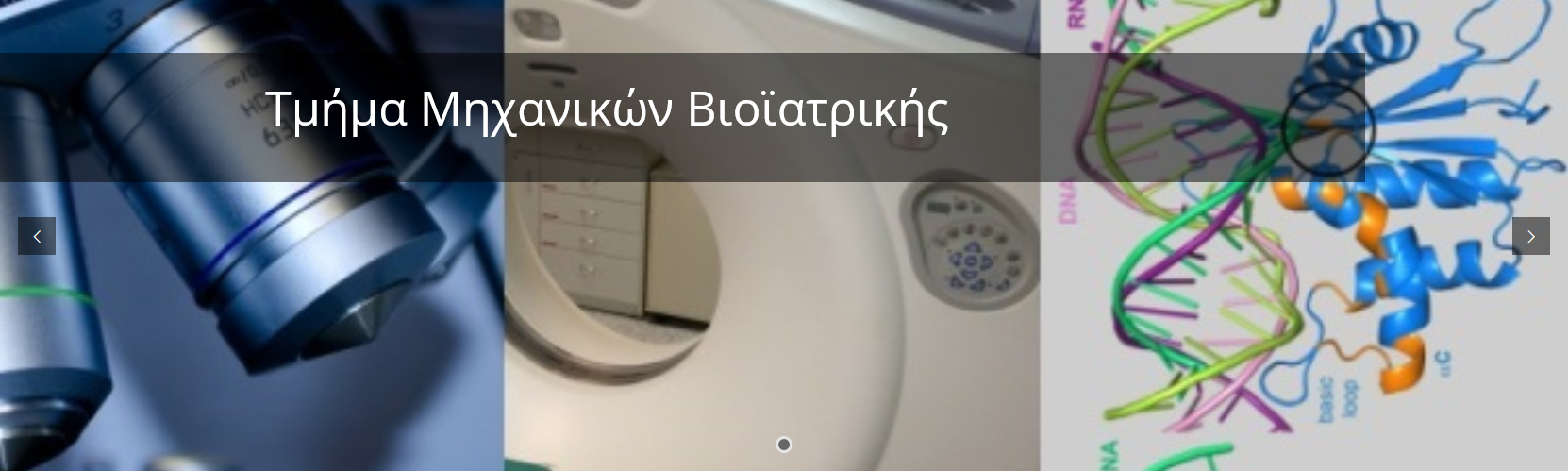 Ο απόφοιτος του Τμήματος Μ.Β. είναι καταρτισμένος στα παρακάτω γενικά αντικείμενα
In vitro και in vivo διαγνωστική.
Ψηφιακή επεξεργασία βιοσημάτων και ιατρικών εικόνων.
Ψηφιακή ανάλυση εικόνας και υπολογιστικά υποβοηθούμενη διάγνωση . 
Τεχνολογία και oργανολογία συστημάτων ιατρικής απεικόνισης.
Τεχνολογία Ακτινοθεραπείας
Εμβιομηχανική- Βιοϋλικά.
Ιατρική Πληροφορική/Τηλεϊατρική, Πληροφορικά συστήματα υγείας
Κανονισμοί και μεθοδολογίες αξιολόγησης ασφάλειας και ποιότητας στην Υγεία 
 Μεθοδολογίες διαχείρισης, αξιολόγησης ιατροτεχνολογικού εξοπλισμού και προϊόντων, διασφάλισης ποιότητας.
Κλινική Μηχανική (ανάπτυξη νέων τεχνικών αλλά και την διαχείριση ήδη εφαρμοζόμενων τεχνικών για την βελτίωση της παροχής υπηρεσιών υγείας σε νοσοκομεία, κλινικές, και κέντρα υγείας). 
Ηλεκτρονική Υγεία, διαχείριση πληροφοριών, διοίκηση, προγραμματισμός, σχεδιασμός στις υπηρεσίες υγείας
ΕΠΑΓΓΕΛΜΑΤΙΚΗ
ΑΠΟΚΑΣΤΑΣΤΑΣΗ
Μηχανικός Βιοϊατρικής 
Προφίλ αποφοίτου
16
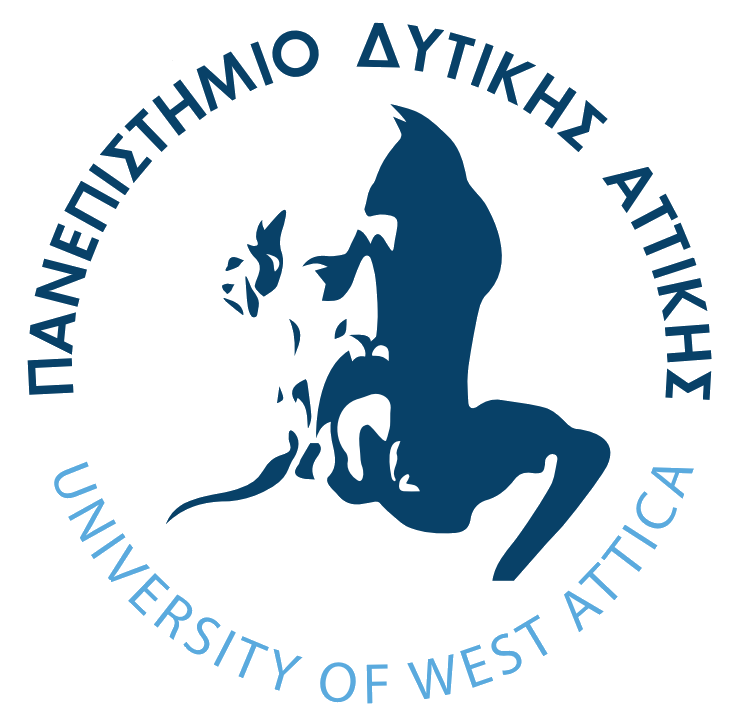 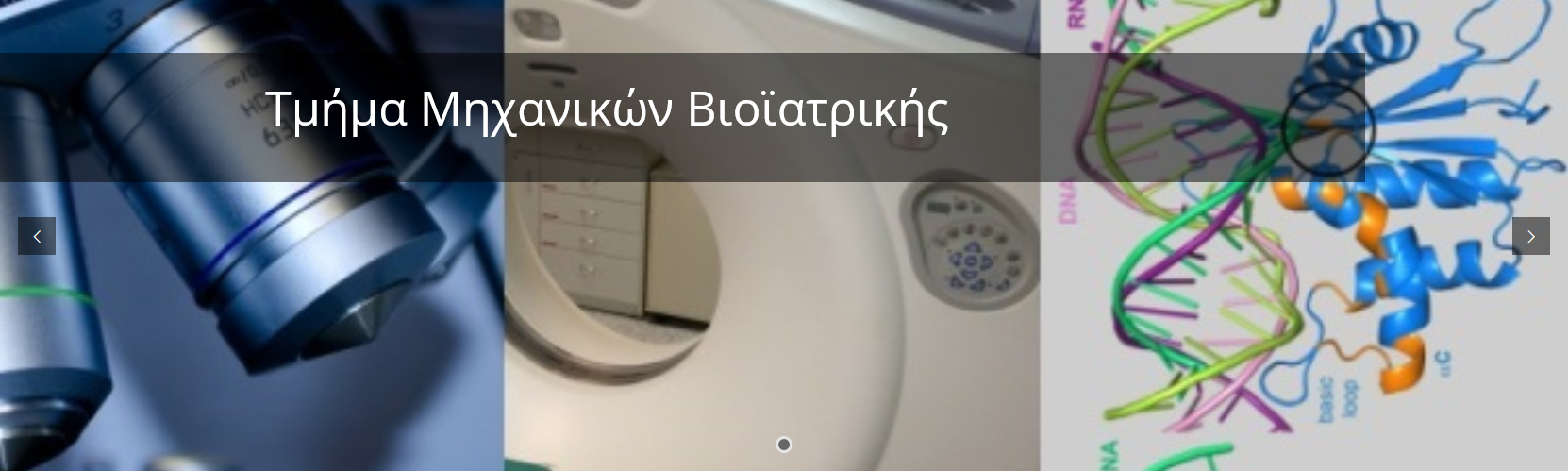 Μετά την Αποφοίτηση Τι;
ΕΠΑΓΓΕΛΜΑΤΙΚΗ
ΑΠΟΚΑΣΤΑΣΤΑΣΗ
Με την Ολοκλήρωση των Σπουδών του, ο Απόφοιτος Διαθέτει τις Απαραίτητες Επιστημονικές και Τεχνολογικές Γνώσεις Δεξιότητες και Ικανότητες ώστε να μπορεί να Δραστηριοποιηθεί Άμεσα Επαγγελματικά ως Μηχανικός Βιοϊατρικής σε όλους τους τομείς του Γνωστικού Αντικειμένου του Τμήματος στον Ιδιωτικό και στο Δημόσιο Τομέα.
Μπορεί επίσης να ακολουθήσει Μεταπτυχιακές ή/και Διδακτορικές σπουδές στην Ελλάδα ή στο Εξωτερικό για Ακαδημαϊκή Καριέρα ή για να αναλάβει Θέσεις Ευθύνης στον Ιδιωτικό ή Δημόσιο Τομέα.
Μηχανικός Βιοϊατρικής 
Προφίλ αποφοίτου
17
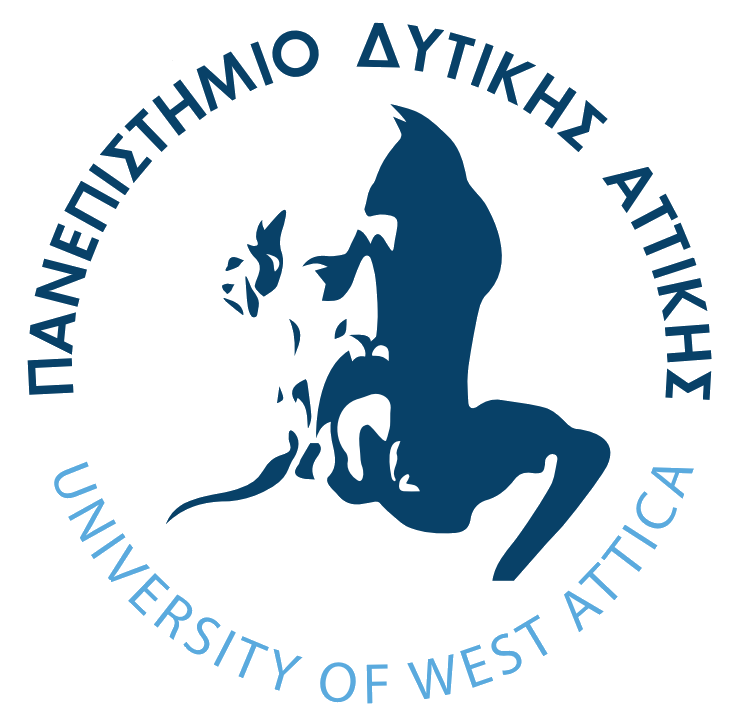 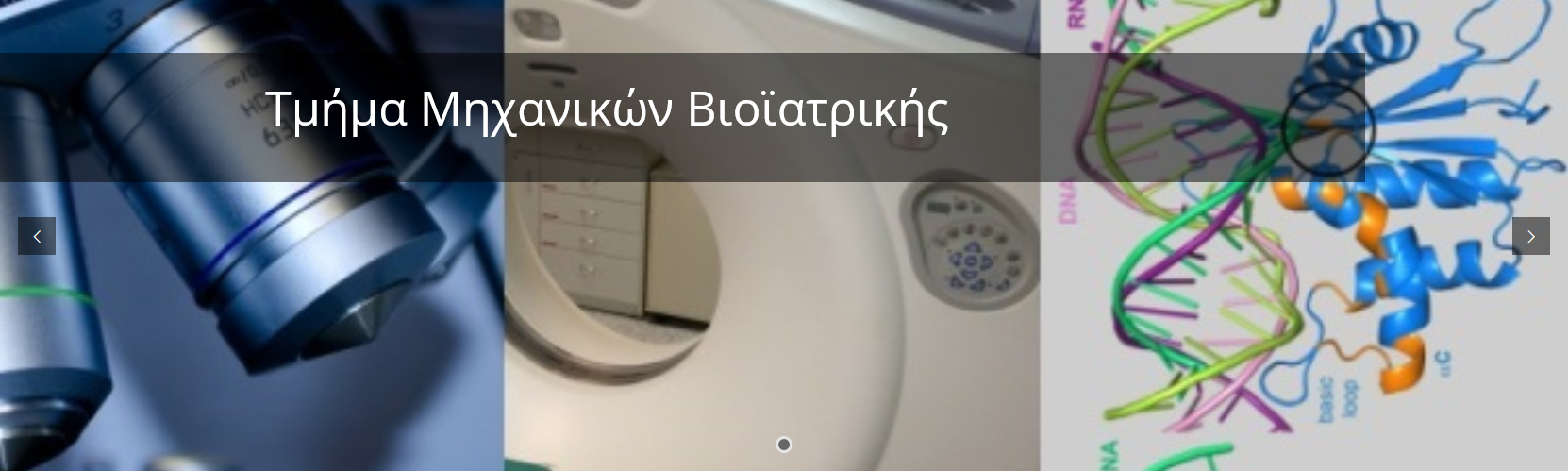 Επαγγελματικές Προοπτικές
ΕΠΑΓΓΕΛΜΑΤΙΚΗ
ΑΠΟΚΑΣΤΑΣΤΑΣΗ
Σύνδεση Στόχων του ΠΠΣ με την αγορά εργασίας
Κλάδος με μικρή ανεργία και καλή απορρόφηση σε ευρύτητα αντικειμένων και κάλυψη πάγιων και διαρκών αναγκών της κοινωνίας και της αγοράς ιατροτεχνολογικών προϊόντων(biomedengcareers.wixsite.com)
Οι απόφοιτοι μπορούν να συνδυάσουν την επιστήμη του Μηχανικού με τις ανάγκες της υγείας
Μεγάλο εύρος αντικειμένων σε όλα τα ιατροτεχνολογικά προϊόντα σε τομείς όπως σχεδιασμό, πώληση, συντήρηση και εκπαίδευση.
Δυνατότητα άσκησης δικής της/του επιχειρηματικής δραστηριότητας.
Μηχανικός Βιοϊατρικής 
Προφίλ αποφοίτου
18
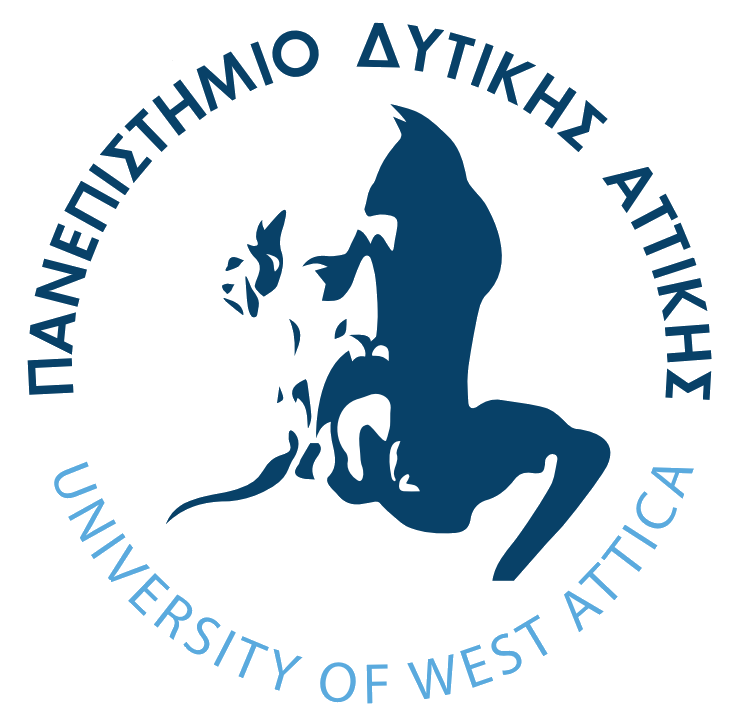 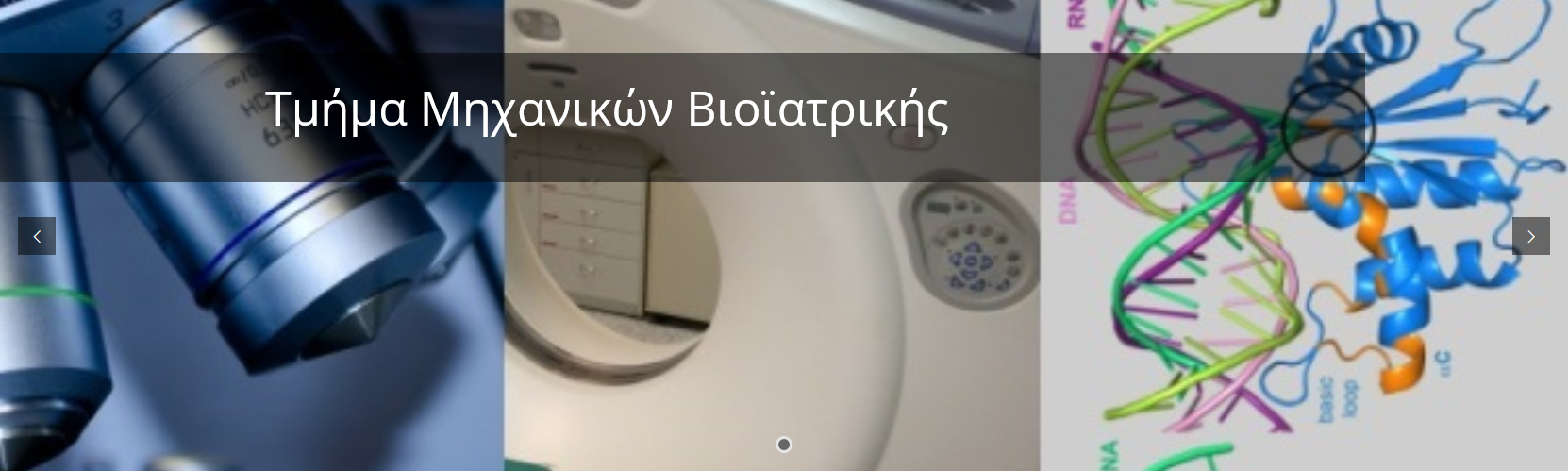 Ο κλάδος της Βιοϊατρικής Μηχανικής και Τεχνολογίας
Ο κλάδος της βιοϊατρικής τεχνολογίας κατέχει πολύ μεγάλο μέρος της παγκόσμιας αγοράς, με αύξηση άνω του 4% ανά έτος και με δεκάδες χιλιάδες κατασκευαστές που παράγουν περισσότερα από 500.000 διαφορετικά είδη προϊόντων. 
Η Ευρωπαϊκή βιομηχανία ιατρικής τεχνολογίας, το 2020, εκτιμήθηκε ότι απασχολεί άνω των 730.000 άτομα, σε 32.000 εταιρείες. 
Η βιοϊατρική τεχνολογία έχει τον δεύτερο μεγαλύτερο αριθμό ευρεσιτεχνιών στην ΕΕ (14.000 το 2019), ξεπερνώντας παραδοσιακούς κλάδους όπως οι μεταφορές, η ενέργεια και τα φαρμακευτικά προϊόντα (στοιχεία από το European Patent Office και το MedTech Europe). 
Αντίστοιχα στις ΗΠΑ θεωρείται τομέας με μεγάλη αύξηση θέσεων εργασίας (6% αύξηση μέχρι το 2030 (Στοιχεία της Στατιστικής Υπηρεσίας Εργασίας των ΗΠΑ-United States Department of Labor, Bureau of Labor Statistics).
ΕΠΑΓΓΕΛΜΑΤΙΚΗ
ΑΠΟΚΑΣΤΑΣΤΑΣΗ
Πεδία απασχόλησης Μηχανικών Βιοϊατρικής
Biomedical Technology Industry (service, application specialist, sales and marketing, field engineer etc)
Hospitals, clinics, healthcare centers
Research and academia
Computing and information technology
Other engineering related fields
Business and administration 
Management and finance 
Start-ups, spin-off businesses
Teaching
19
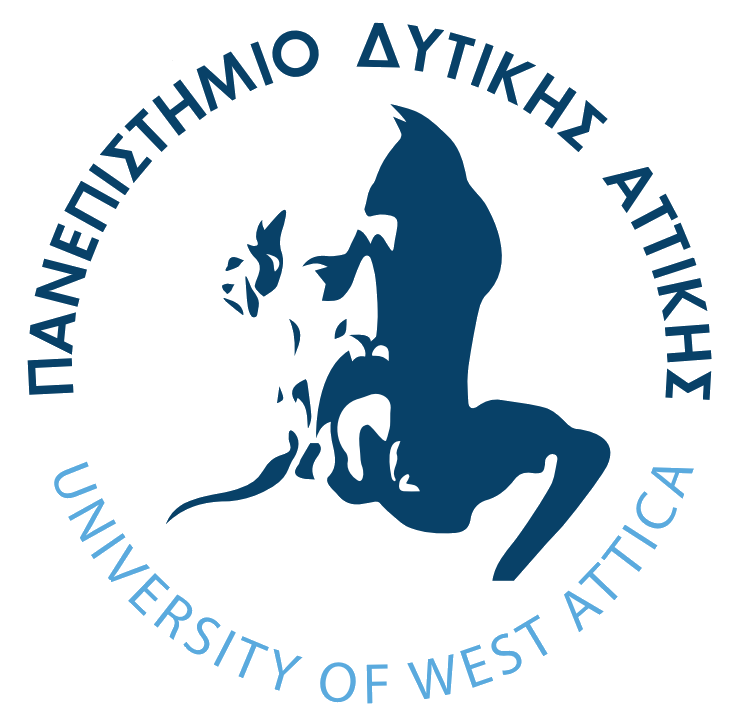 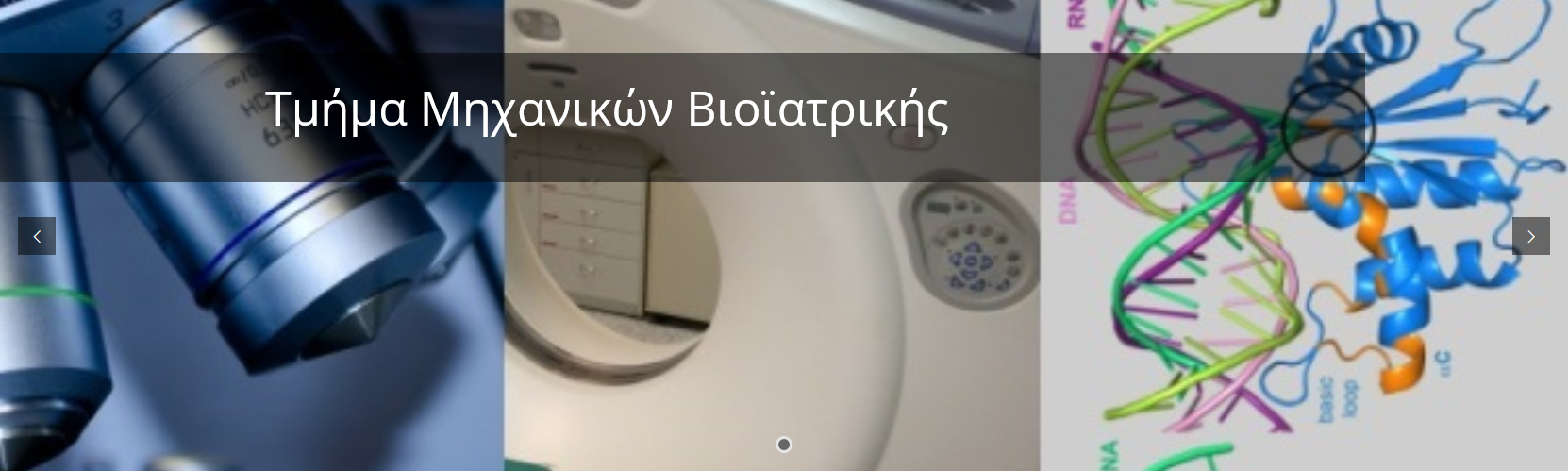 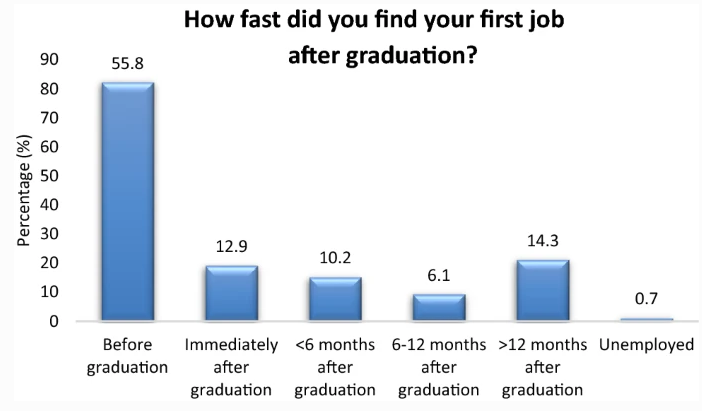 Σημαντικά αποτελέσματα της μελέτης:
Οι σπουδές στο Τμήμα Μηχανικών Βιοϊατρικής οδήγησε τη μεγάλη πλειοψηφία του δείγματος να βρει εύκολα εργασία
Το 55.8% του δείγματος βρήκε εργασία πριν την ολοκλήρωση των σπουδών του
Το 78.9% του δείγματος βρήκε εργασία εντός 6 μηνών από την ολοκλήρωση των σπουδών 
Η μεγάλη πλειοψηφία του δείγματος είναι πολύ ικανοποιημένη από την εργασία της
ΑΠΟΡΡΟΦΗΣΙΜΟΤΗΤΑ ΑΠΟΦΟΙΤΩΝ
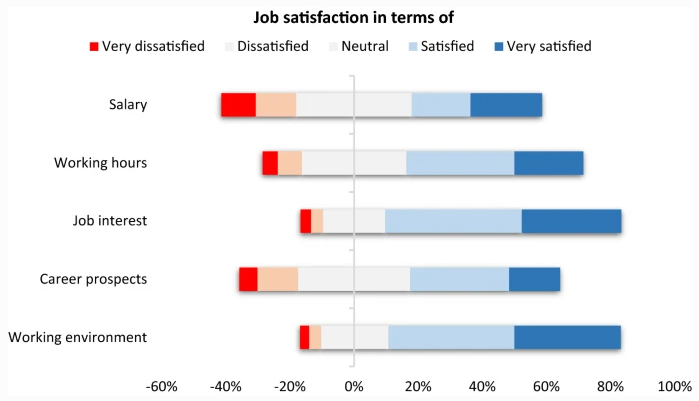 Το Εργαστήριο Επεξεργασίας Ιατρικού Σήματος και Εικόνας του Τμήματος Μηχανικών Βιοϊατρικής του Πανεπιστημίου Δυτικής Αττικής διενέργησε μελέτη απασχολησιμότητας σε δείγμα 12% του συνόλου των αποφοίτων του Τμήματος, η οποία δημοσιεύτηκε σε διεθνές επιστημονικό περιοδικό:
“The Biomedical Engineering Labor Market in Greece: A survey investigating job outlook, satisfaction and placement”, Biomedical Engineering Education, 3, 51–60 (2023) https://link.springer.com/article/10.1007/s43683-022-00088-x
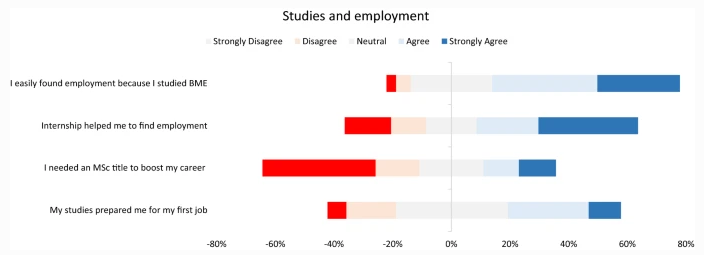 20
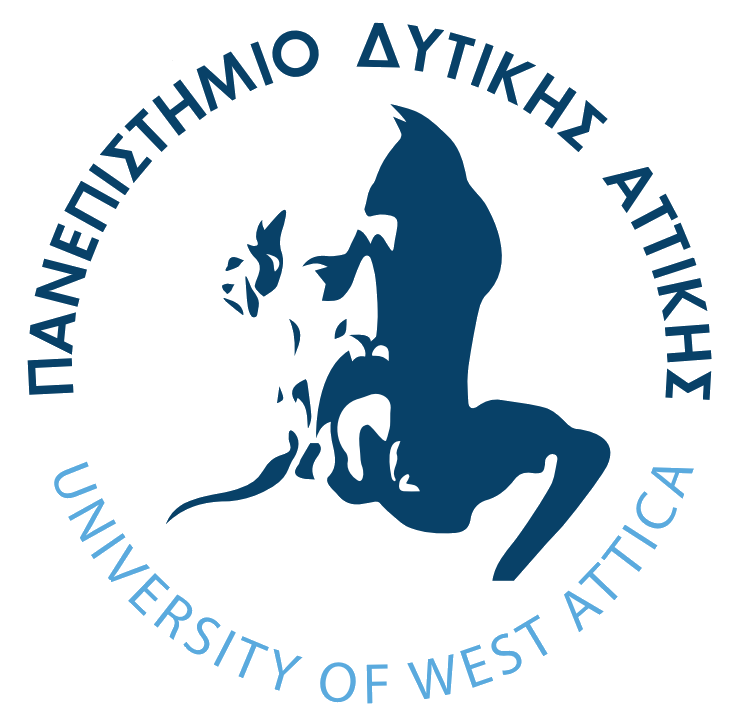 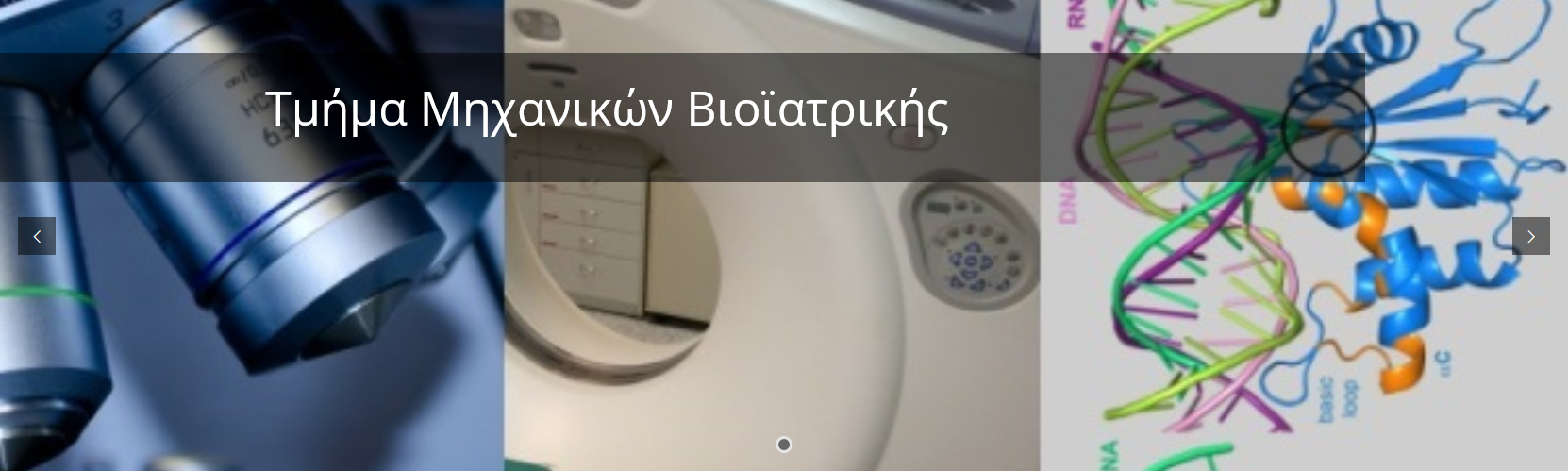 Σας ευχαριστούμε.
Η ΑΚΑΔΗΜΑΪΚΗ ΘΕΜΕΛΙΩΣΗ ΤΟΥ ΡΟΛΟΥ ΤΟΥ ΜΗΧΑΝΙΚΟΥ ΒΙΟΪΑΤΡΙΚΗΣ ΤΕΧΝΟΛΟΓΙΑΣ ΣΤΙΣ ΣΥΓΧΡΟΝΕΣ ΠΡΟΚΛΗΣΕΙΣ 

Καθηγητής Ιωάννης Καλατζής
Πρόεδρος Τμήματος Μηχανικών Βιοϊατρικής


 Μάιος 2025
21